Higgs Hunting 2013, July 25-27, 2013, Orsay, France
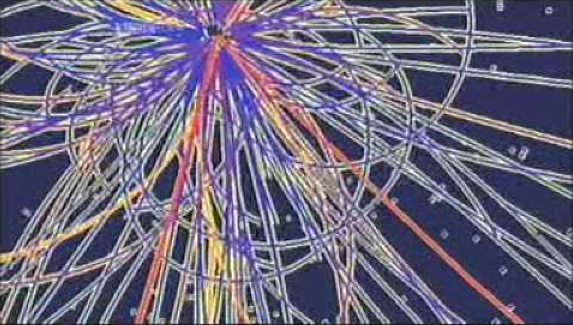 Tevatron Constraints on the Higgs Boson
Aurelio Juste
ICREA/IFAE, Barcelona

For the CDF and DØ Collaborations
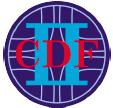 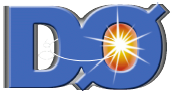 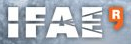 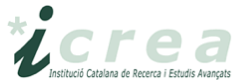 Historical Perspective
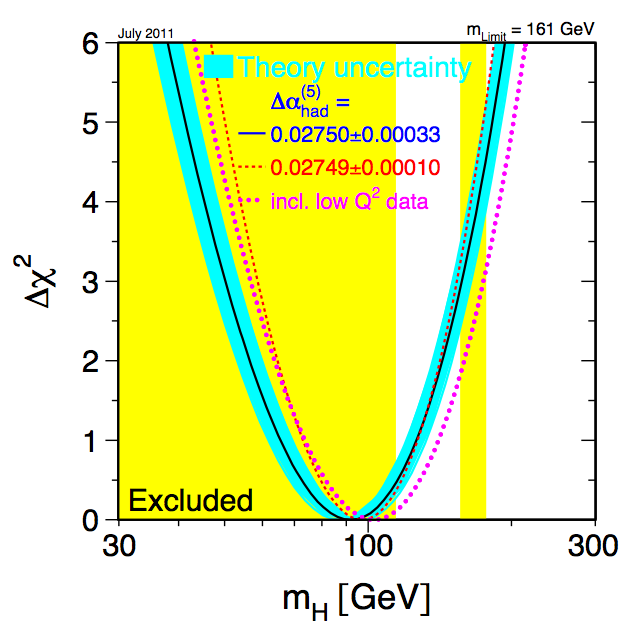 July 2011
Before direct constraints from hadron colliders all we knew about the SM Higgs boson came from:
direct searches at LEP
	mH>114.4 GeV @ 95% CL
indirect constraints from precision electroweak observables (*) 
	mH<152 GeV @ 95% CL
	(*) using latest mt and MW measurements from the Tevatron
	
	 The Tevatron is expected to be sensitive precisely in this mass range!
	 Searches for the SM Higgs boson have been a priority at the Tevatron.
Over the last decade the outstanding performance of the accelerator and CDF and DØ detectors, together with continuous improvements to the searches, allowed to start placing direct limits beyond LEP and eventually reach SM sensitivity in the preferred mass range.
2
Historical Perspective
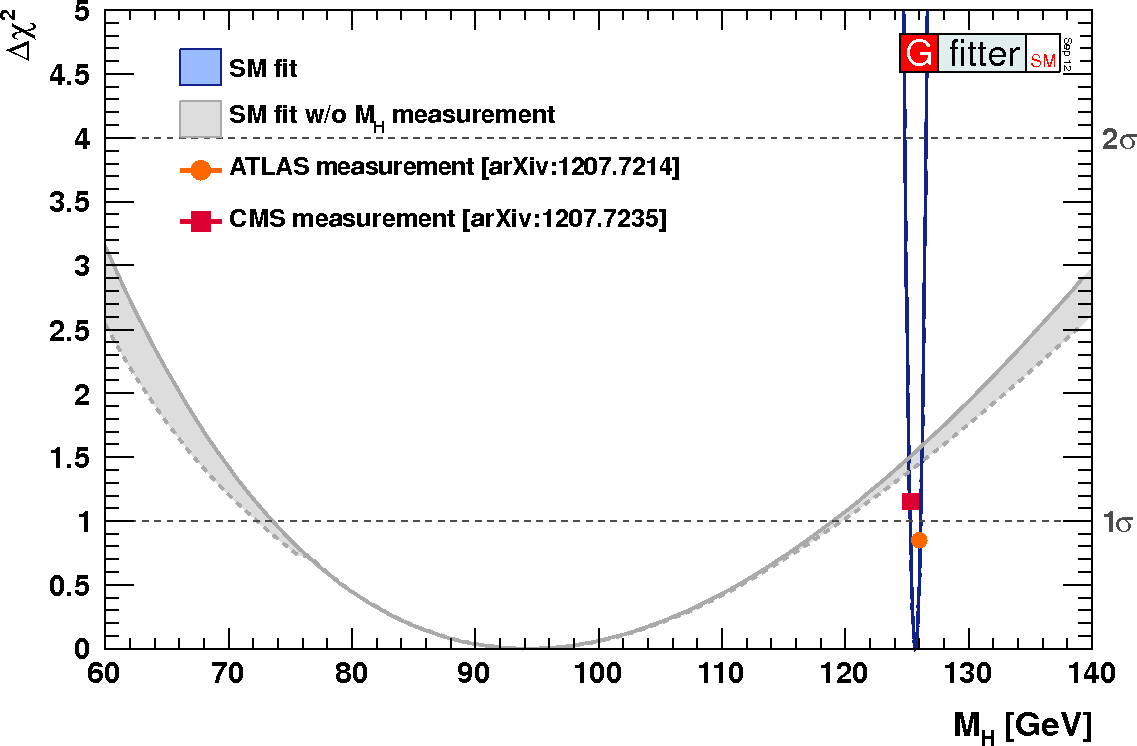 Over the last two years, the LHC has excluded most of the remaining allowed mass range and observed a new boson with mass ~125 GeV, primarily in gg and ZZ4l final states.

	The Tevatron experiments independently reported evidence for a new particle decaying into bb with compatible mass.


Since the observation, Higgs studies at the Tevatron have focused on the measurement of Higgs properties (rates in different decay modes, couplings, JP).

In addition, Tevatron measurements of key electroweak parameters (mt and MW) will play an increasingly important role to help unravel the nature of the discovered boson and point to potential new physics effects.
A remarkably consistent picture!
Phys. Rev. Lett. 109, 071804 (2012)
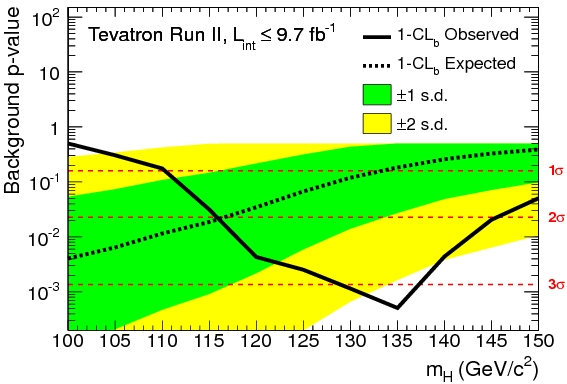 3
Today’s Presentation
Introduction

Direct constraints on the Higgs boson
	 Here will just give a quick overview of SM Higgs boson searches. 
	     For more details see talks by S. Shalhout and G. Davies.
	 Will not discuss BSM Higgs boson searches.
	     For an overview see talk by J. Hays.
	
Indirect constraints on the Higgs boson: mt and mW
	 Main focus of this talk

Summary and outlook
4
Direct Constraints
5
Search Strategies
Defined by a combination of theoretical and experimental considerations                     (large sxBR but experimentally feasible: trigger, backgrounds….).
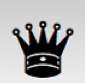 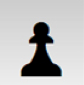 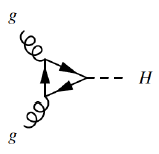 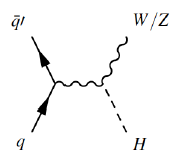 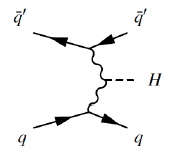 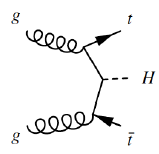 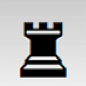 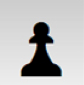 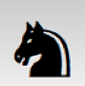 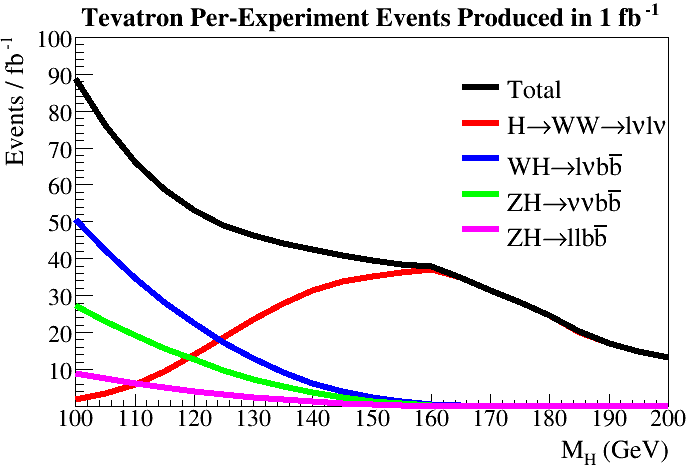 Hbb
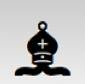 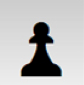 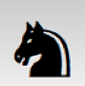 Ht+t-
Hgg
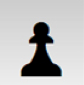 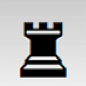 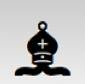 For mH=125 GeV, ~1000 Higgs events produced at the Tevatron in the main search channels with 10 fb−1!
HW+W-
6
Tevatron Combined Results
arXiv:1303.6346
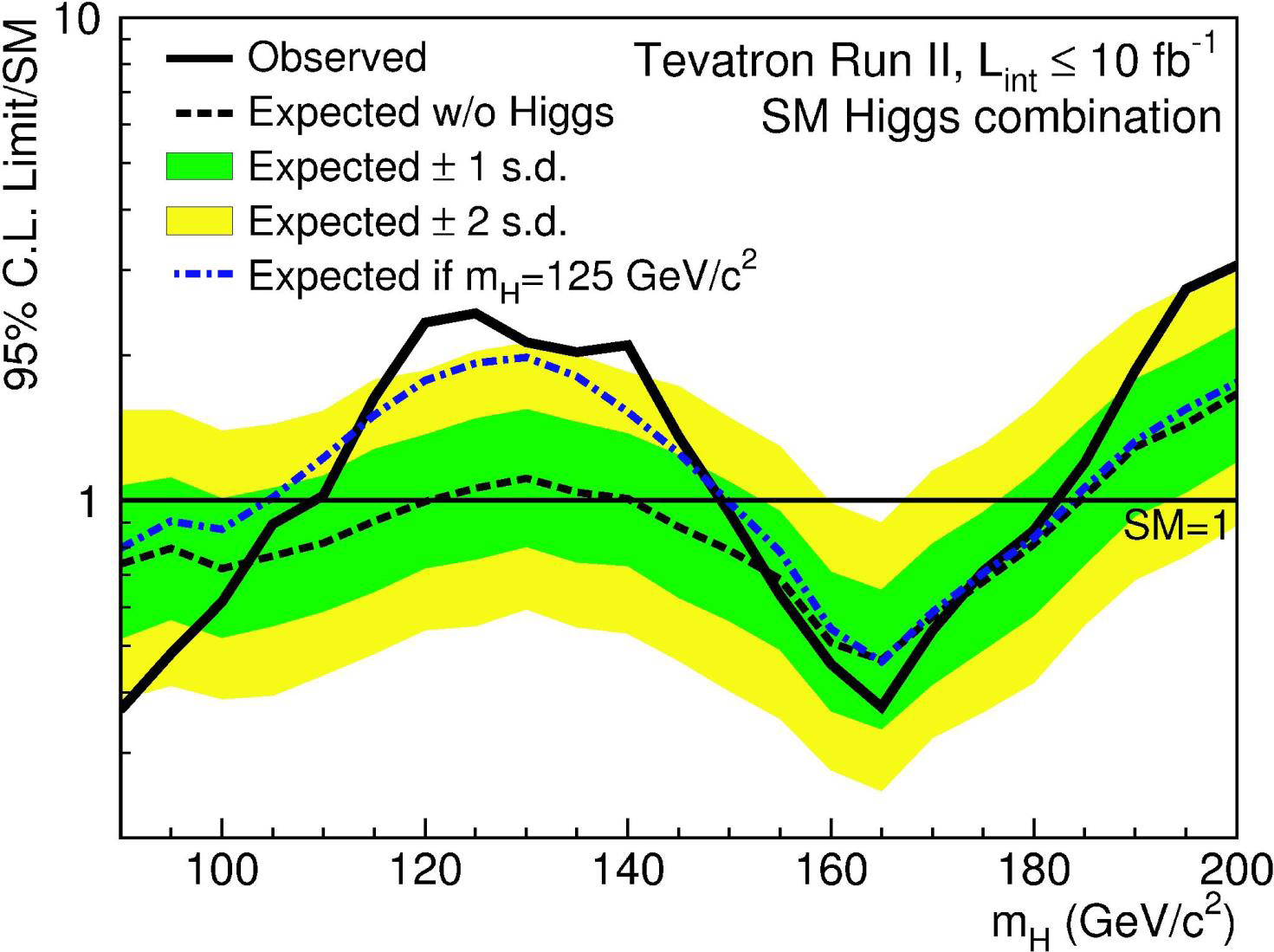 Expected exclusion: 90 < mH < 120 GeV, 140< mH < 184 GeV
	Observed exclusion: 90 < mH < 109 GeV, 149 < mH < 182 GeV
95% CL limit at mH=125 GeV: 1.06xSM (expected), 2.44xSM (observed)
7
Quantifying the Excess: p-values
Local p-value distribution for background-only hypothesis:
arXiv:1303.6346
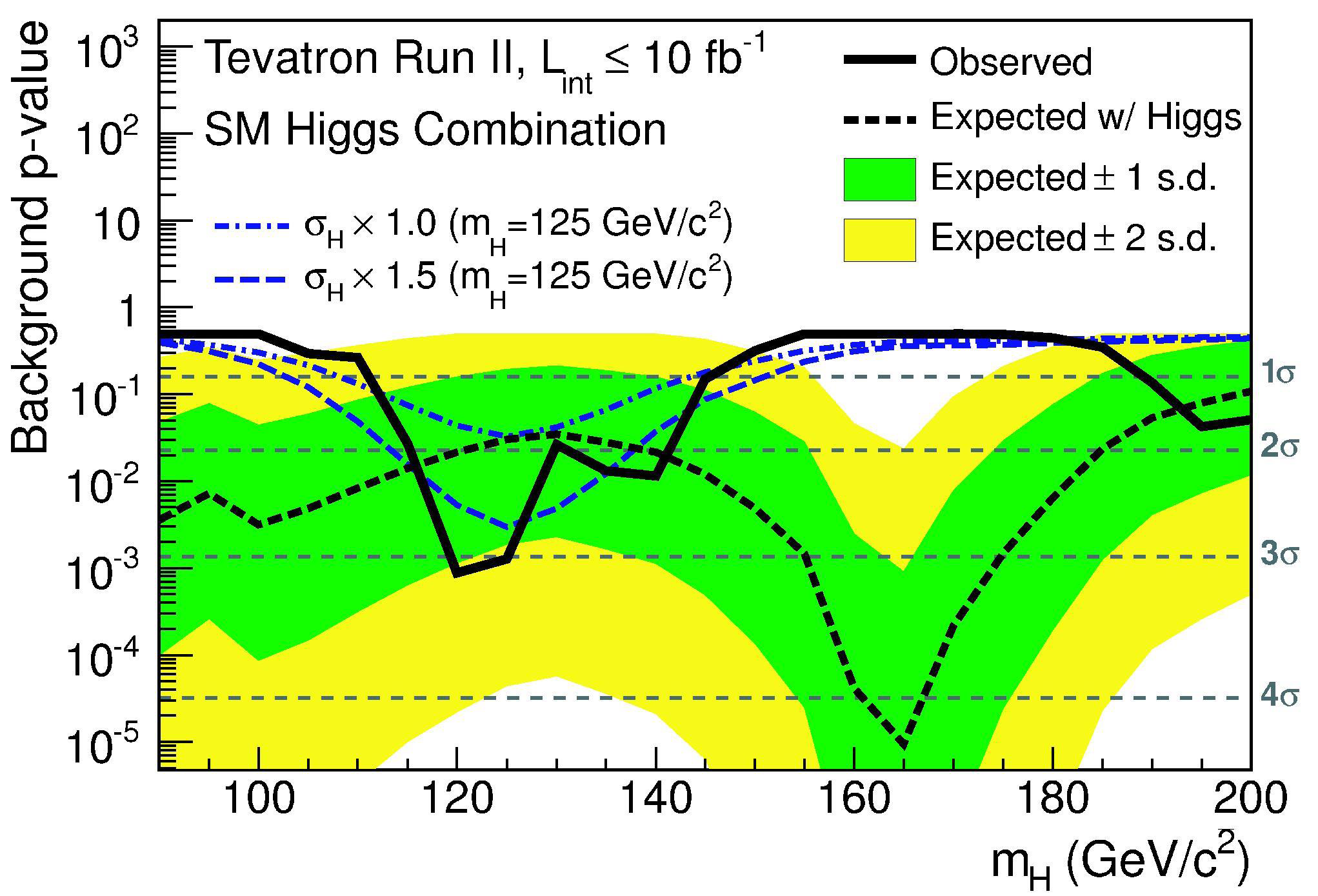 Median expected p-value for B-only hypothesis
Median expected p-value for S+B hypothesis (for mH=125 GeV)
Median expected p-value for S+B hypothesis
Minimum local p-value at mH=120 GeV: 3.1s (2.0s expected)
             p-value at mH=125 GeV: 3.0s (1.9s expected)
8
Quantifying the Excess: Best Fit Signal Rate
arXiv:1303.6346
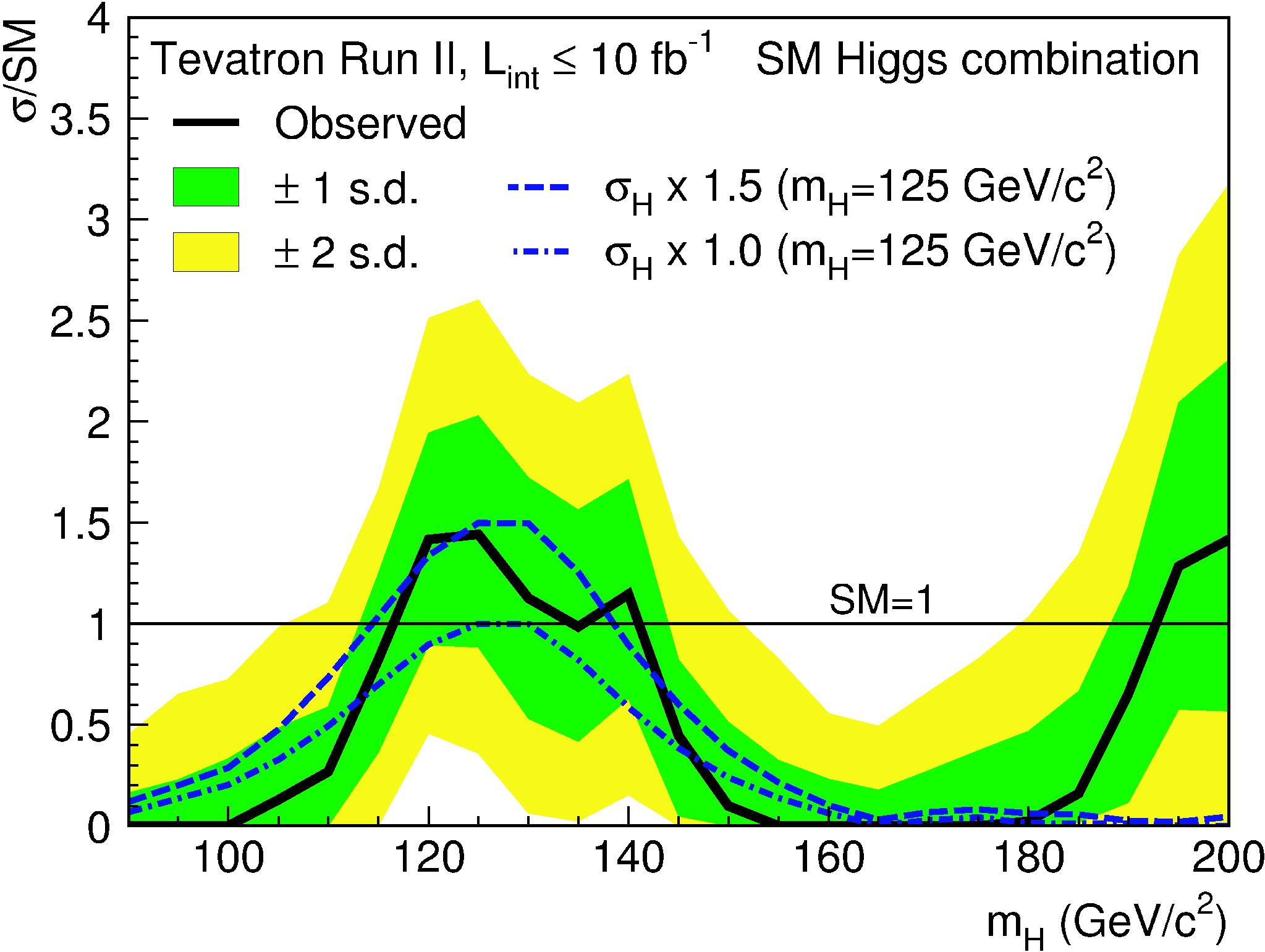 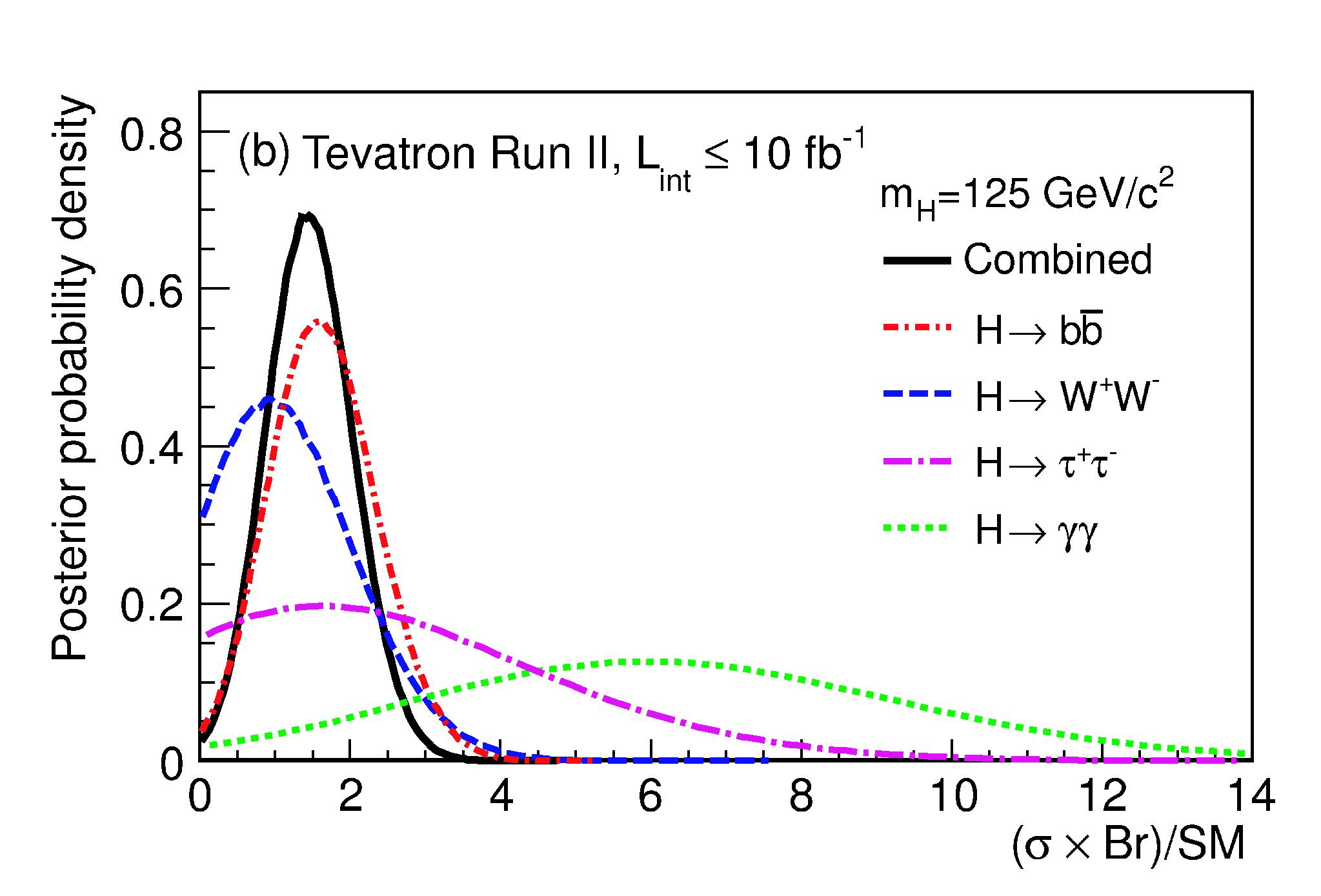 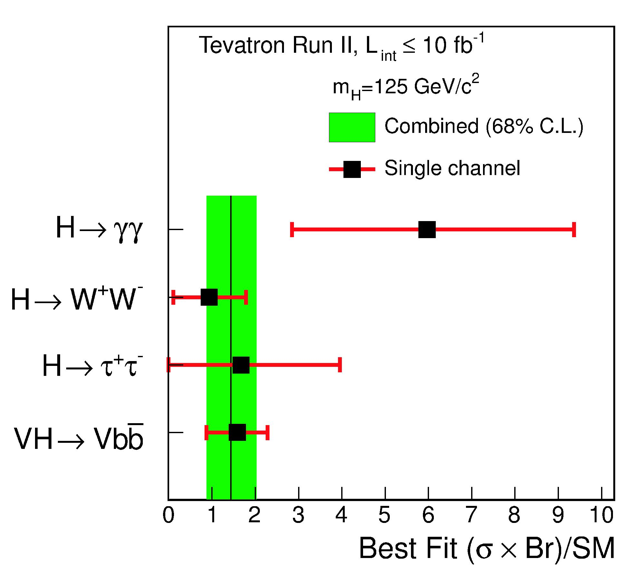 Maximum likelihood fit to data with signal rate as free parameter.
Best-fit signal rate at mH=125 GeV:


	Consistent with SM Higgs.
	Reasonably consistent across channels.
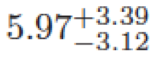 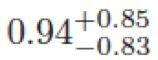 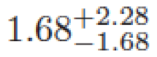 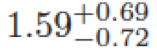 9
Probing Higgs Boson Couplings
Benchmark I: 
Probe SU(2)V custodial symmetry by measuring the ratio lWZ=kW/kZ. 
	Assume all fermion couplings are scaled by a common free parameter (kF). 
Benchmark II:
Consider two independent multiplicative factors: common to all couplings to vector bosons (kV) and common to all couplings to fermions (kf). Assume lWZ=1.
Measure kf and kV simultaneously.
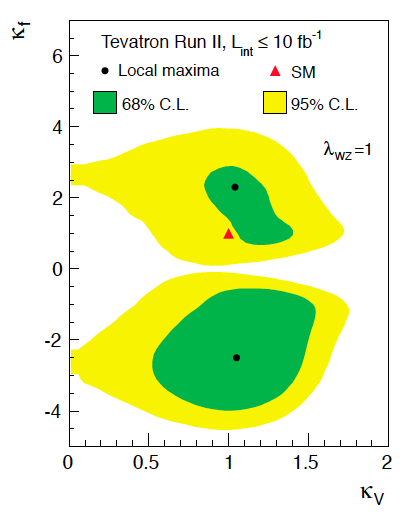 arXiv:1303.6346
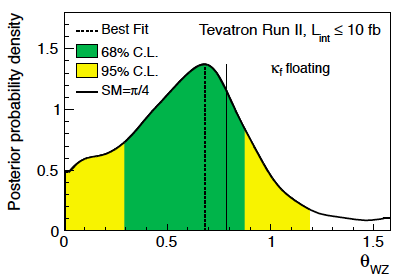 Measurements consistent with the SM prediction
10
Spin/Parity
LHC results in bosonic decay modes consistent with JP=0+ hypothesis.
Tevatron can check JP in VH(Hbb) production (J. Ellis et al., JHEP 1211, 134 (2012)).
	So far results from DØ on 0+ vs 2+ (graviton-like couplings). 0+ vs 0- and Tevatron combination upcoming.
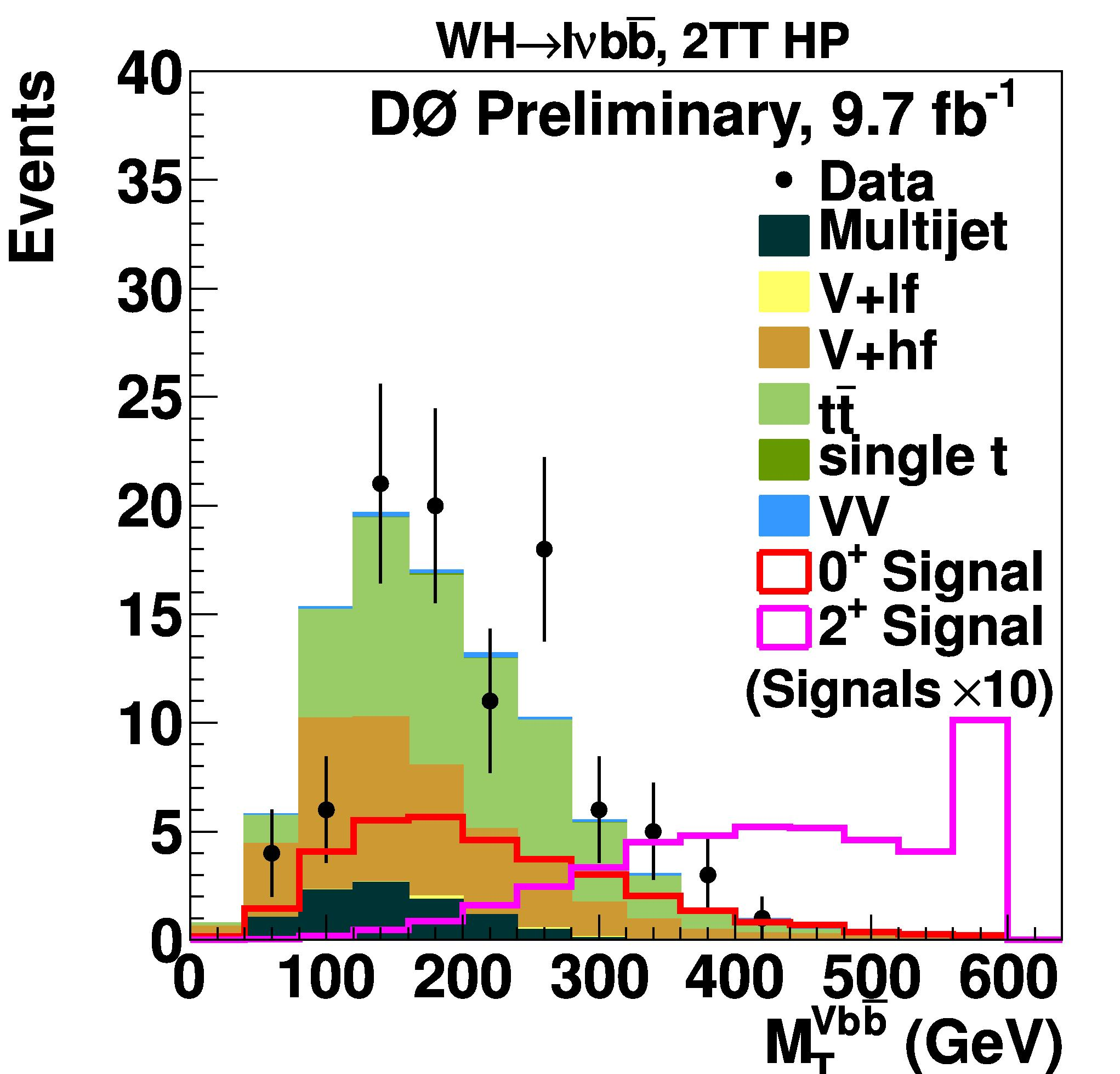 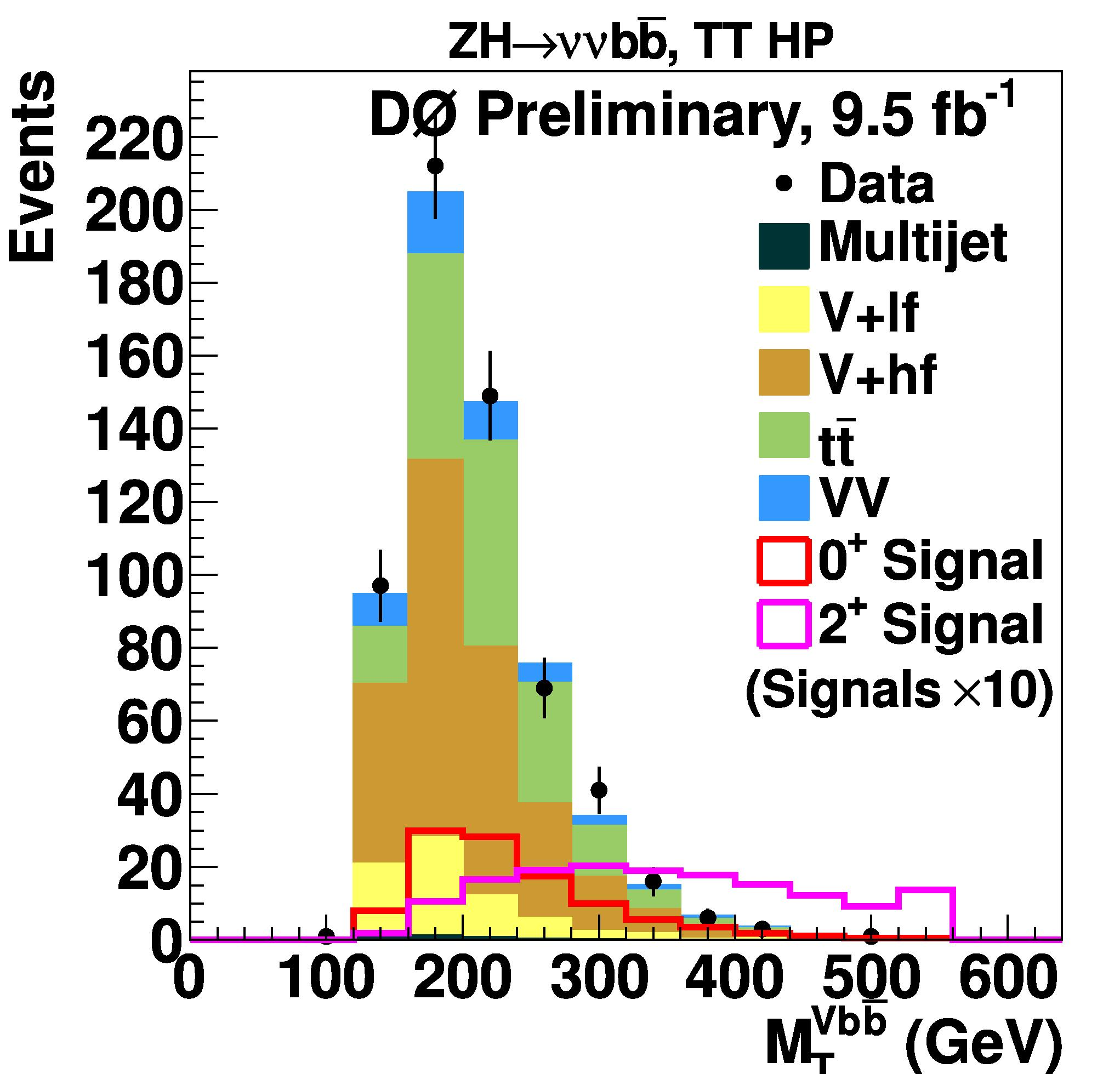 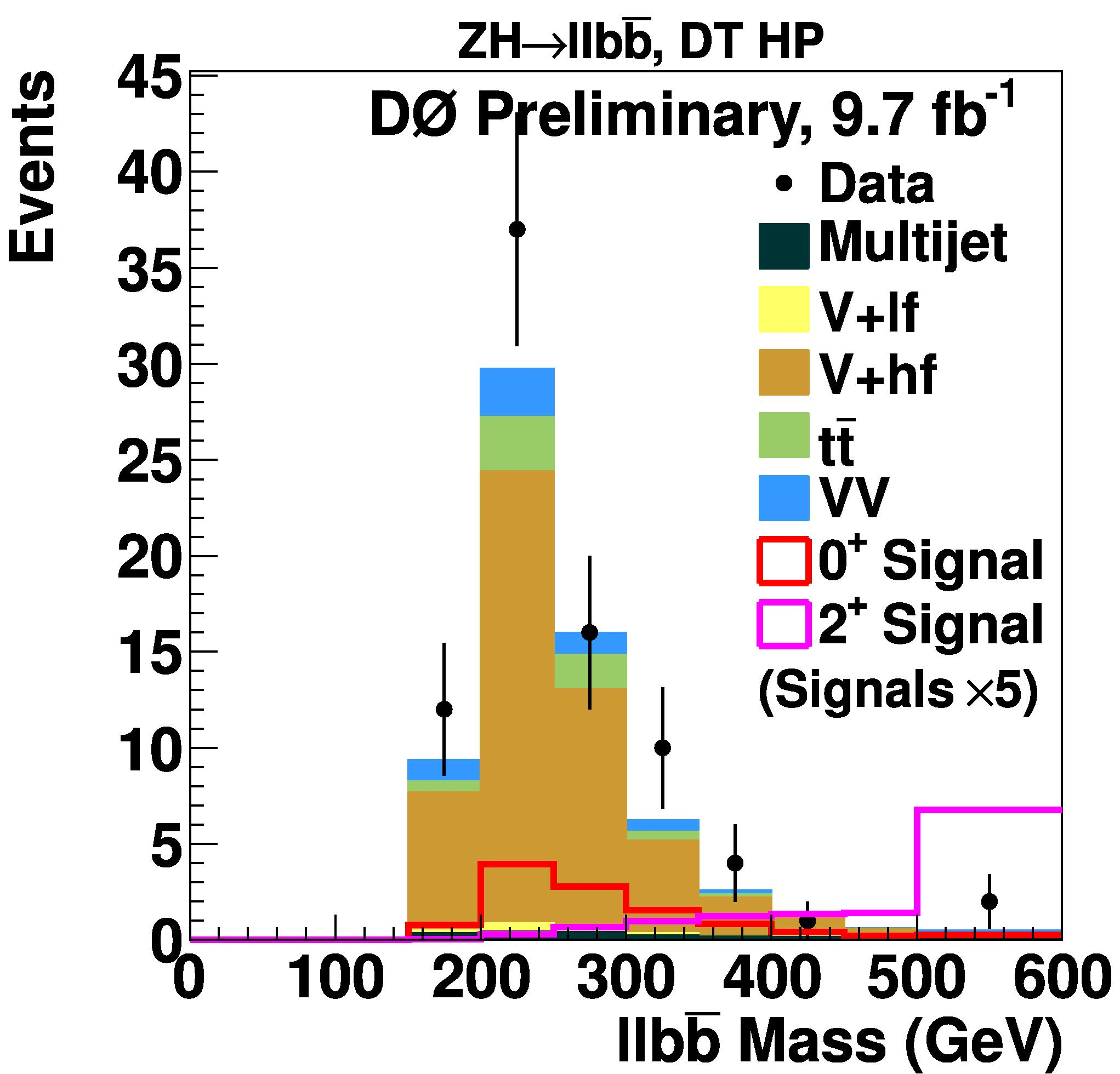 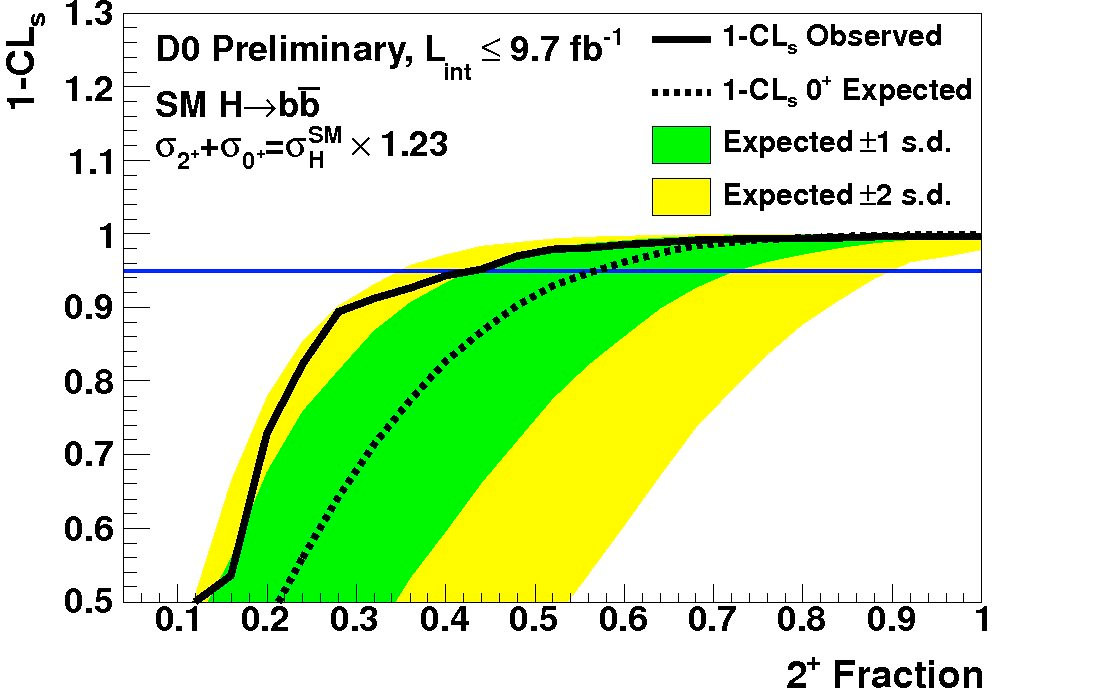 DØ Note 6387-CONF
For m=1.23 (DØ measured rate):
Exclude 2+ at 99.9% CL (in favor of 0+).
Assuming the excess results from a superposition of a 0+ and 2+  particle:
	Exclude a 2+ fraction f2+>0.42 at 95% CL (in favor of pure 0+).
11
Indirect Constraints
12
Precision Electroweak Observables
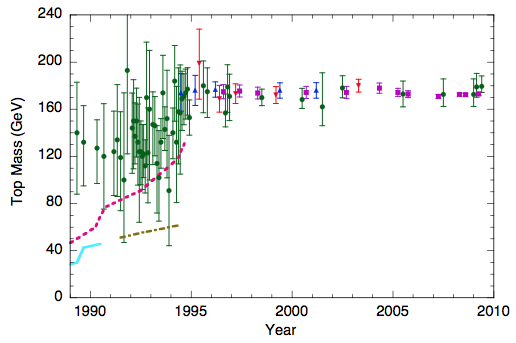 Experimental and theoretical precision achieved allow to test the electroweak theory at the quantum level.
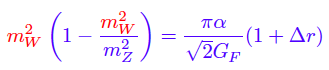 Early MW measurements allowed to infer mt
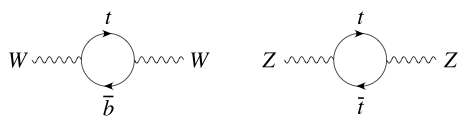 Top discovery
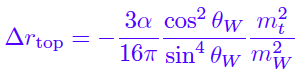 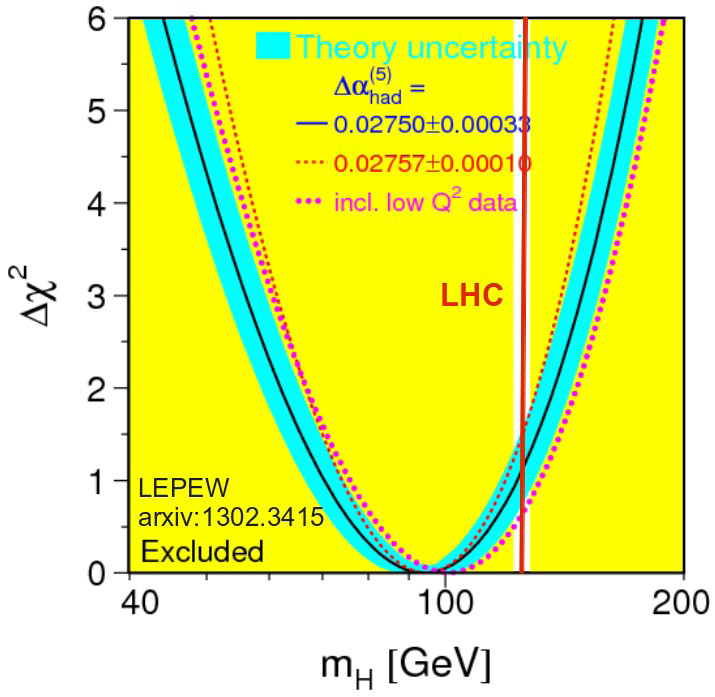 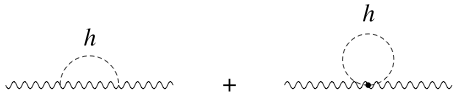 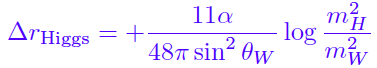 Precision EW observables, along with mt, allow to infer MH (MW is one of the most sensitive measurements)
13
Precision Electroweak Observables
Status early in Run II
Experimental and theoretical precision achieved allow to test the electroweak theory at the quantum level.
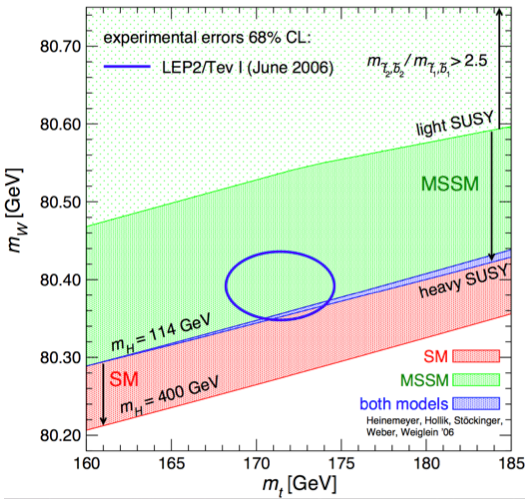 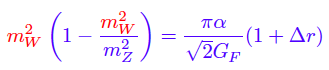 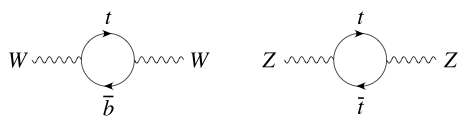 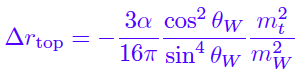 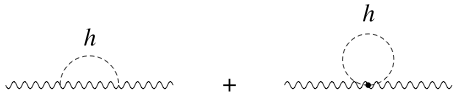 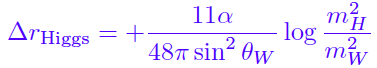 Dmt~2 GeV (from early Tevatron Run II meas.)
DMW~30 MeV (dominated by LEP2)
14
Precision Electroweak Observables
A Hypothetical Scenario in 2012
Experimental and theoretical precision achieved allow to test the electroweak theory at the quantum level.
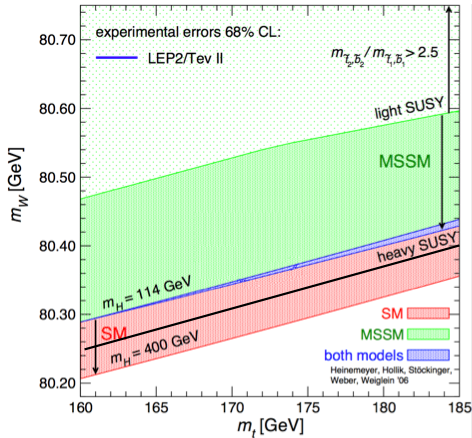 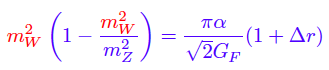 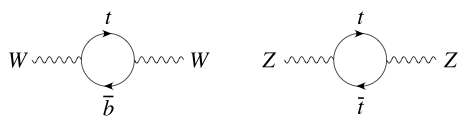 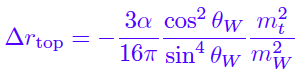 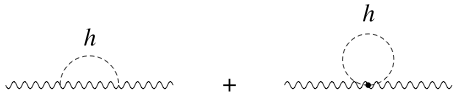 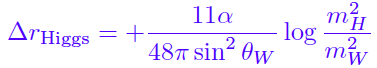 Higgs boson with MH=160 GeV discovered at Tevatron or LHC 
Dmt~1 GeV (~ultimate Tevatron precision)
DMW~15 MeV (dominated by Tevatron)
15
Precision Electroweak Observables
A Hypothetical Scenario in 2012
Experimental and theoretical precision achieved allow to test the electroweak theory at the quantum level.
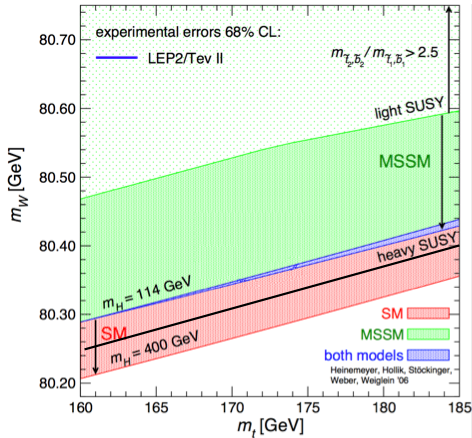 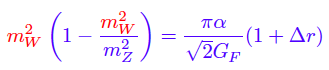 Zoom in
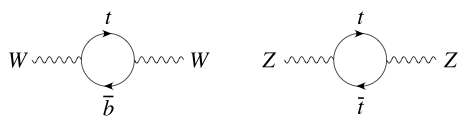 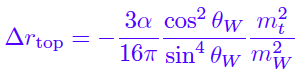 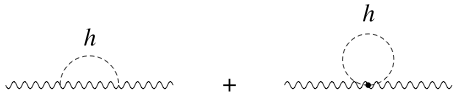 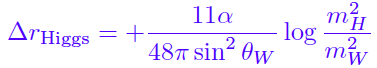 Higgs boson with MH=160 GeV discovered at Tevatron or LHC 
Dmt~1 GeV (~ultimate Tevatron precision)
DMW~15 MeV (dominated by Tevatron)
16
Precision Electroweak Observables
Actual Scenario in 2012
Experimental and theoretical precision achieved allow to test the electroweak theory at the quantum level.
Updated from hep-ph/0604147
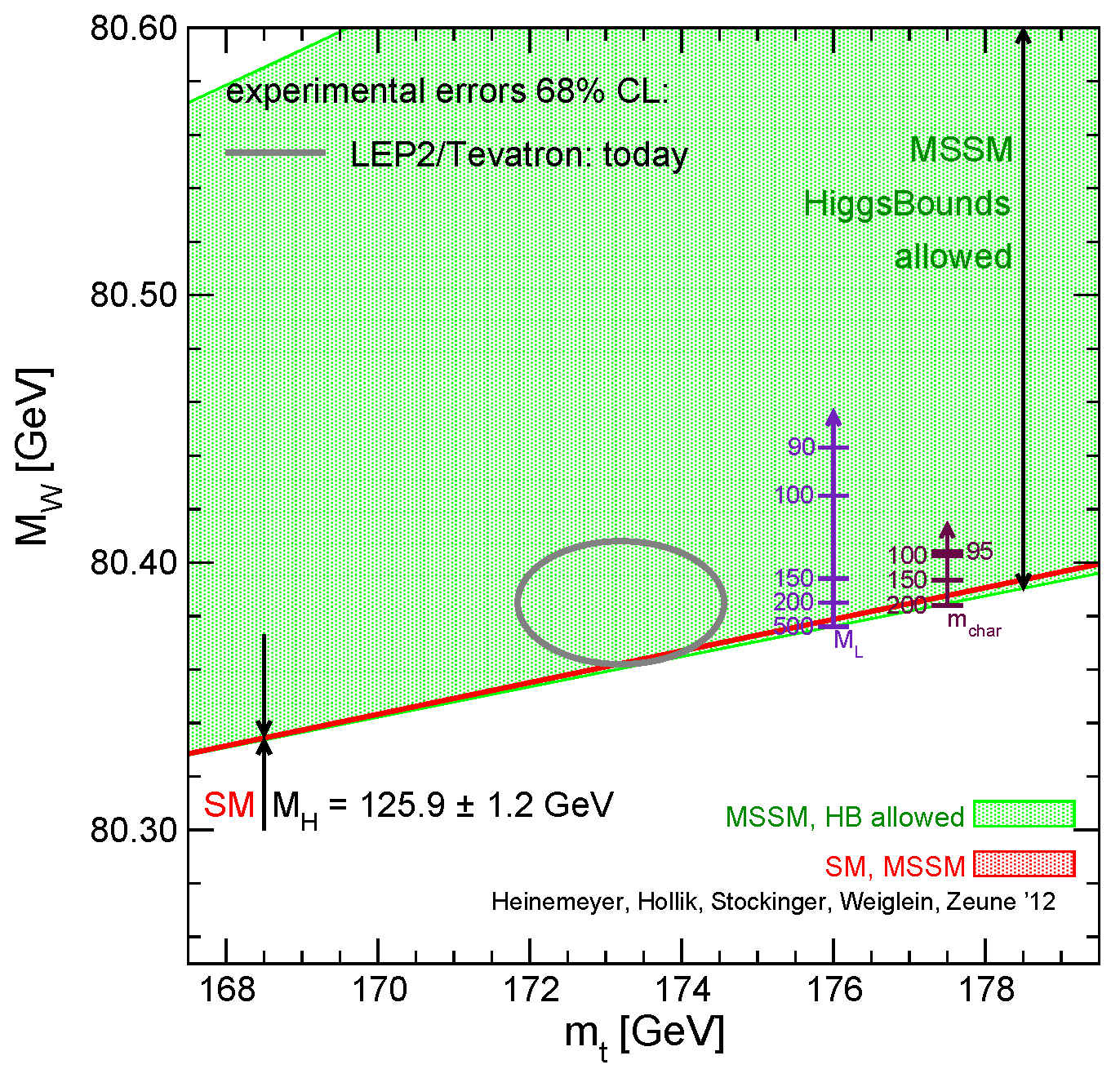 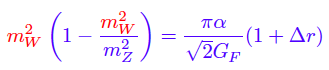 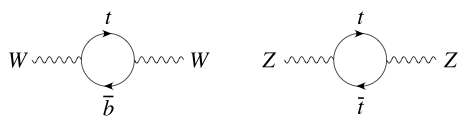 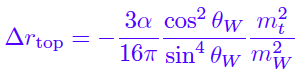 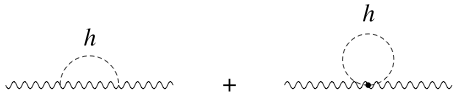 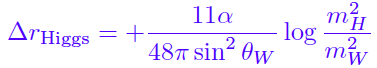 Higgs boson with MH~125 GeV discovered at LHC 
Dmt~0.94 GeV (still improving) 
DMW~15 MeV (still improving)
17
Precision Electroweak Observables
Actual Scenario in 2012
Experimental and theoretical precision achieved allow to test the electroweak theory at the quantum level.
















Following the Higgs boson discovery, the SM loops are determined and so can effectively start constraining NP models.
Updated from hep-ph/0604147
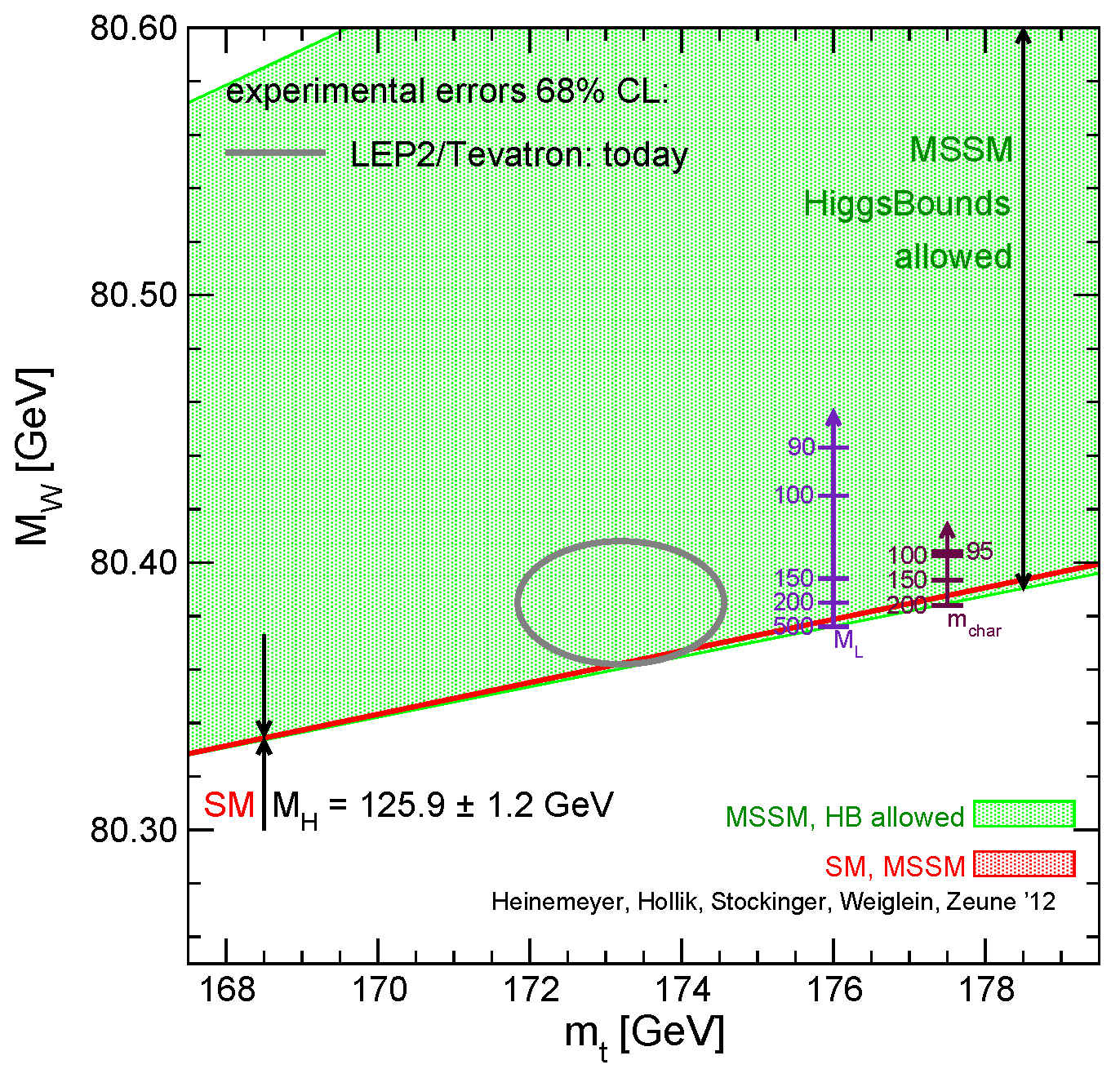 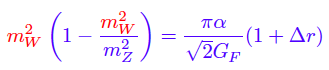 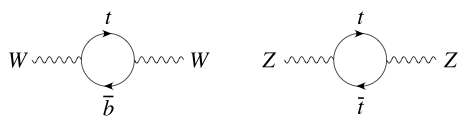 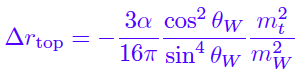 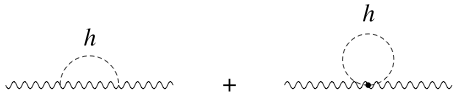 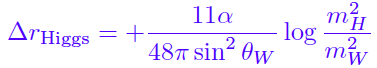 SUSY loops can contribute ~100 MeV to MW!
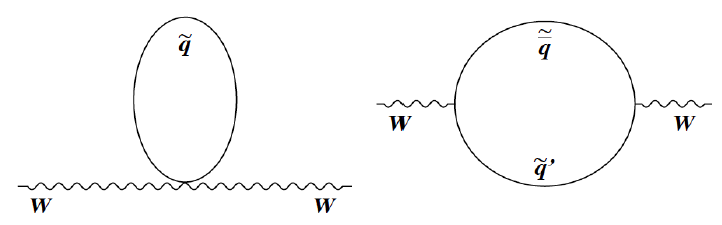 18
Top Quark Mass
19
Top Quark Mass
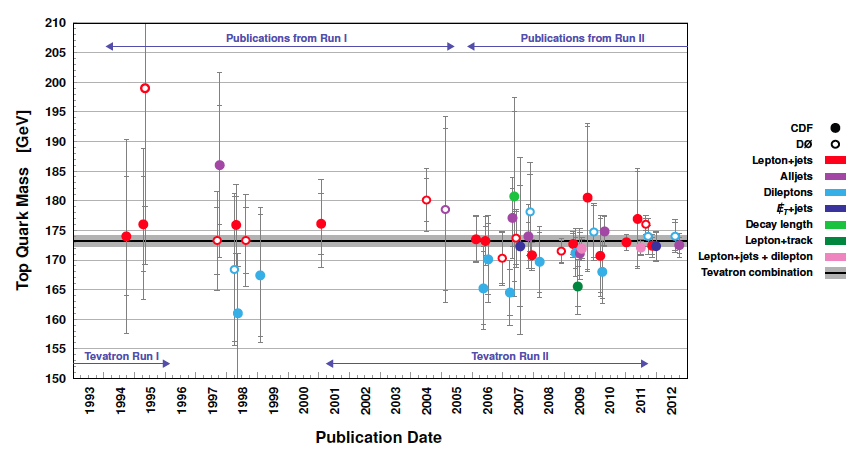 Precision on top quark mass measurements has improved by one order or magnitude since Run I:
Best single measurement in Run I: Dmt/mt~7%
Best single measurement in Run II: Dmt/mt~0.7%
This has been possible, not only to the much large available statistics, but also to the development of novel experimental techniques, most of which have been adopted by LHC experiments.
20
Handles for a Precise Measurement
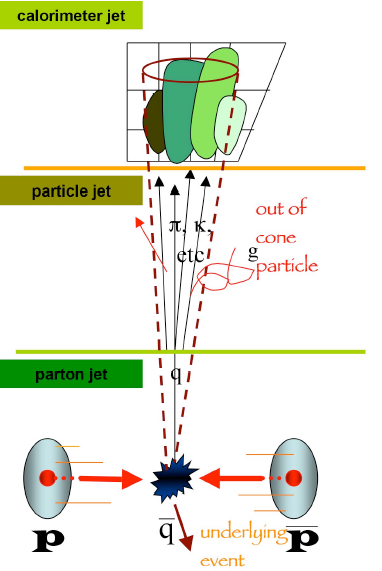 Jet Energy Scale (JES)
Top mass measurement requires precise mapping between reconstructed jets and original partons  correct for detector, jet algorithm and physics effects.
What’s crucial is the relative energy calibration between data and MC jets: 
	DEjet/Ejet~1%  Dmt ~ 1 GeV
Handles:
dijets, photon+jets, Z+jets 
W mass from Wjj in top quark decays (in-situ calibration)
B-tagging: reduction of physics as well as combinatorial background
Sophisticated mass extraction techniques: maximize statistical sensitivity; minimize some systematic uncertainties (e.g. JES)
Simulation: accurate detector modeling and state-of-the-art theoretical knowledge (gluon radiation, b-fragmentation, etc) required.
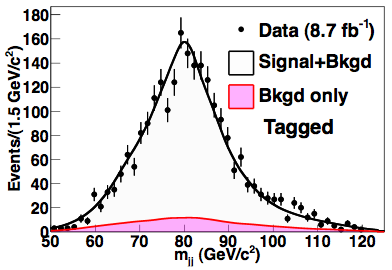 21
Mass Extraction Techniques: Template Methods
PRL 109, 152003 (2012)
Identify kinematical variables strongly correlated with mt. Compare data and MC with different mt hypotheses.
Example: reconstructed mt from kinematic fit in lepton+jets channel.





	Usually pick solution with lowest 2.

Reduce JES systematic by using in-situ hadronic W mass in tt events: simultaneous determination of mt and JES scaling factor from reconstructed mt and MW templates.
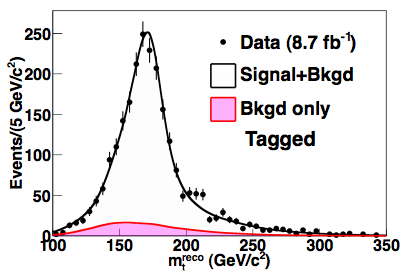 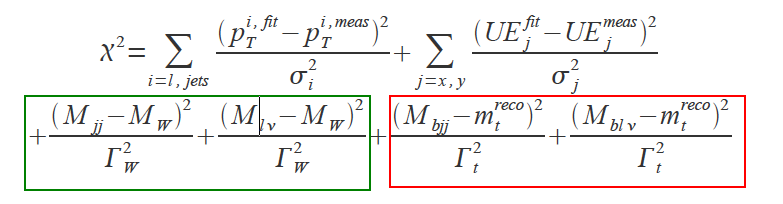 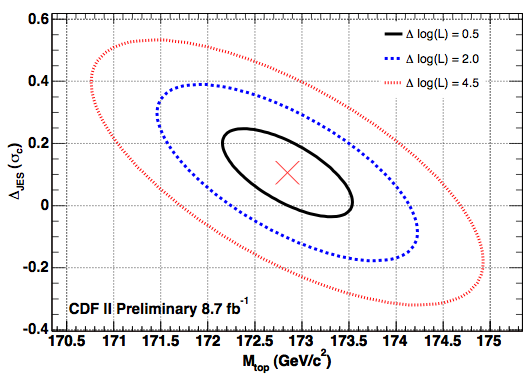 22
parton distribution functions
differential cross section (LO matrix element)
transfer function: mapping from
parton-level variables (y) to 
reconstructed-level variables (x)
Mass Extraction Techniques: Dynamic Methods
Compute event-by-event probability as a function of mt making use of all reconstructed objects in the events (integrate over unknowns). Maximize sensitivity by:
summing over all permutations of jets and neutrino solutions
allowing better measured events to contribute more.
	Example: matrix element method













Also incorporate in-situ JES calibration.
PRD 84, 032004 (2011)
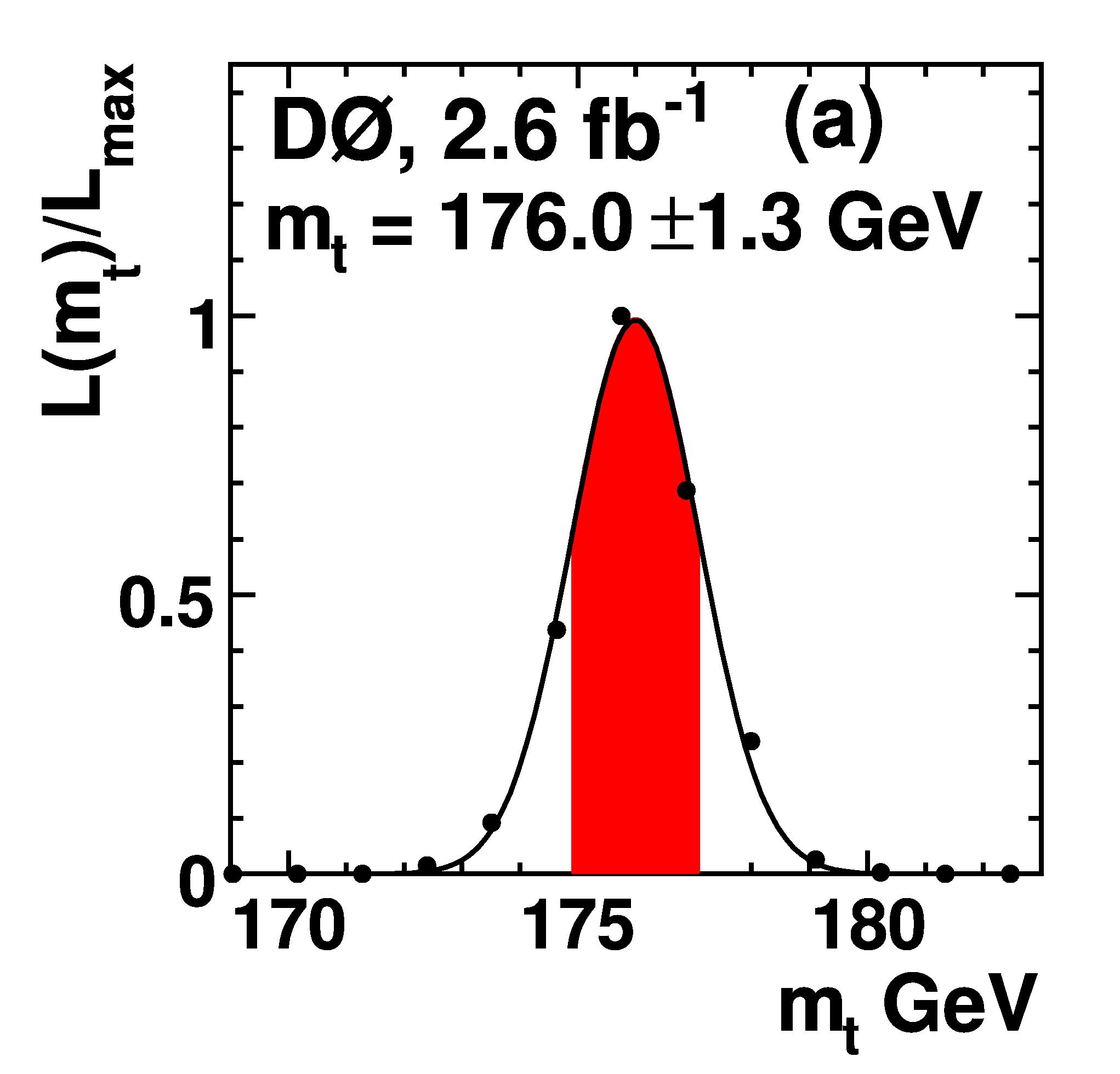 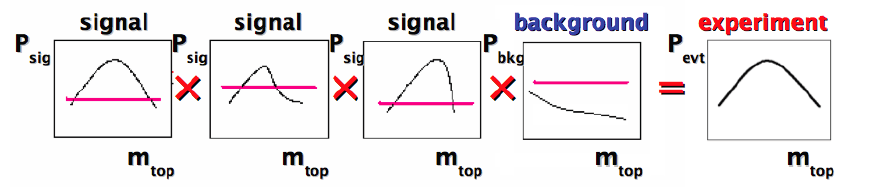 23
Tevatron Summary
arXiv:1305.3929
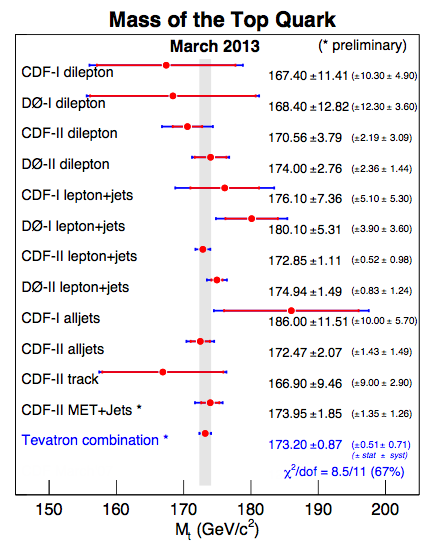 mt = 173.20 ±0.51(stat) ±0.71(syst) GeV
Χ2/NDF = 8.5/11 (prob=67%)
0.5% overall precision! Statistical and systematic uncertainties comparable.
Consistent measurement across decay channels.
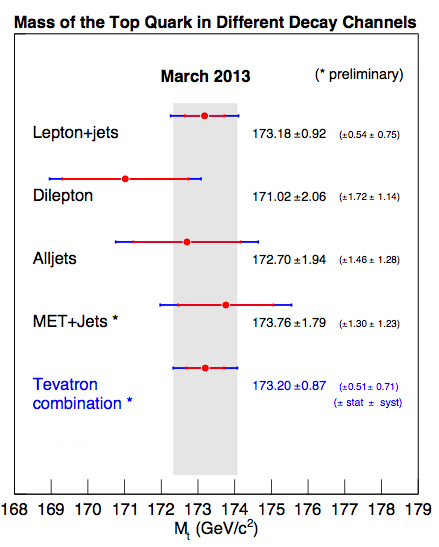 24
Tevatron Summary
mt = 173.20 ±0.51(stat) ±0.71(syst) GeV
Χ2/NDF = 8.5/11 (prob=67%)
0.5% overall precision! Statistical and systematic uncertainties comparable.
Dominant systematics:
In-situ JES: scales like 1/√L
Signal modeling

Prospects: DØ measurements being updated to the full dataset: 
Increased statistics by x2 (dileptons), x3 (lepton+jets)
Alljets measurement for first time.
Reduced systematics

Tevatron combination may reach ultimate precision ~0.7-0.8 GeV.
25
LHC Summary
July 2012 LHC Combination:
Latest results:
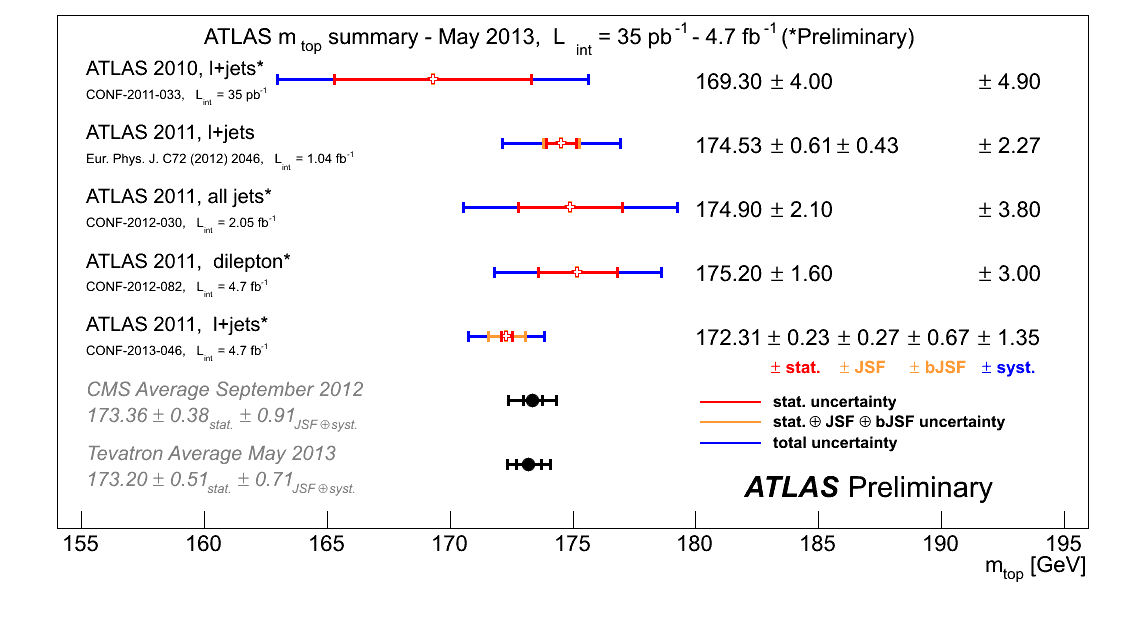 mt = 173.3 ±0.5(stat) ±1.3(syst) GeV
Χ2/NDF = 2.5/6 (prob=87%)
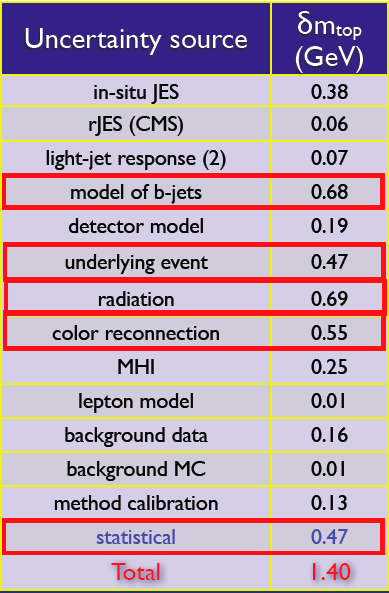 LHC experiments are making fast progress and starting to reach precision competitive with the Tevatron.
Promising future owing to large available samples, allowing for in-situ x-checks and reduction of systematic uncertainties (e.g. via MC tuning).

Still, hard to imagine going below 0.5 GeV.
ATLAS-CONF-2012-095 CMS PAS TOP-12-001
26
What Top Quark Mass?
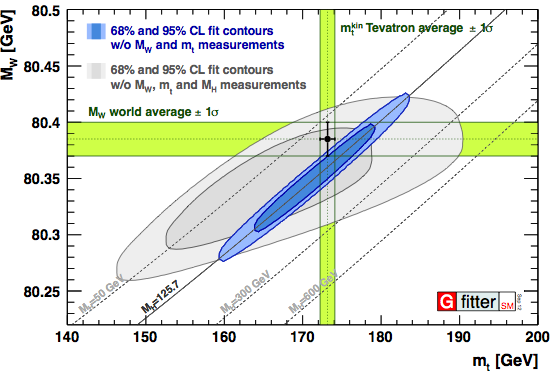 What’s really being measured is the top quark mass in whatever MC generator was used to extract it. But different MCs include different radiative corrections!
Naively one expects it to be close to the pole mass.
It’s important to know since there is a ~10 GeV shift between pole and MSbar mass!
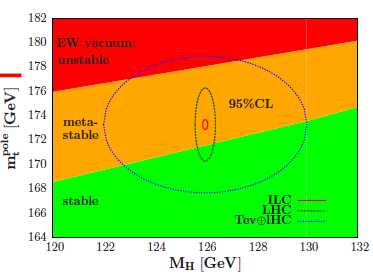 Tevatron average interpreted as MSbar mass
27
A Partial Check
arXiv:1207.0980
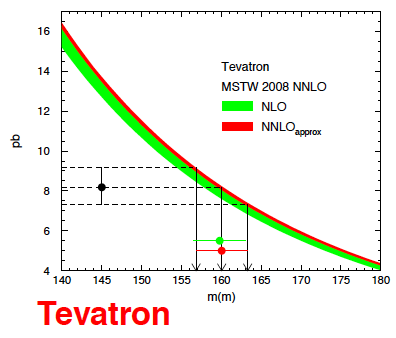 Compare measured tt cross section
 


	to theoretical prediction (approx NNLO)as a function of MSbar mass.
Estimated MSbar mass:

	
	translated to pole mass (conversion known to 3-loops in QCD):


	 In good agreement with Tevatron average for mt!




	 supports direct measurements close to pole mass definition but comparison only good to O(3 GeV).
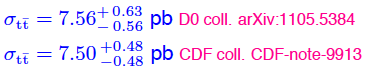 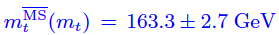 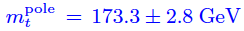 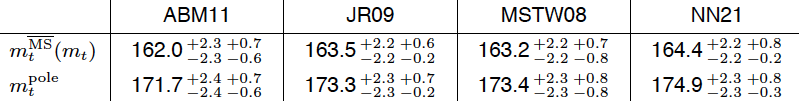 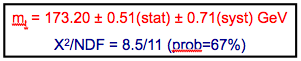 28
W Boson Mass
29
Motivation
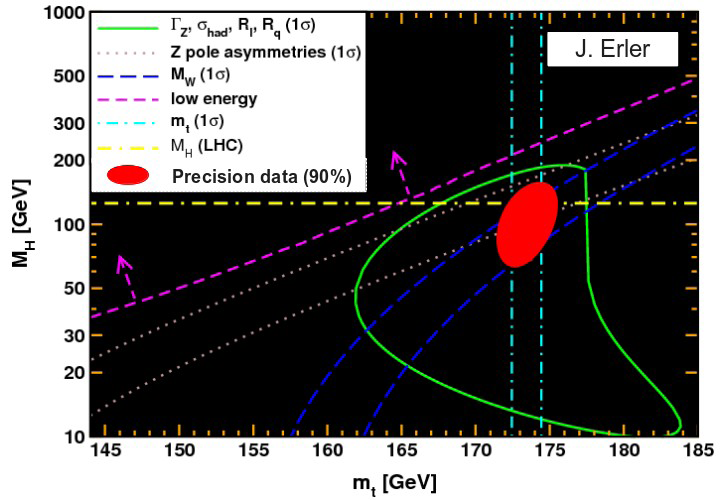 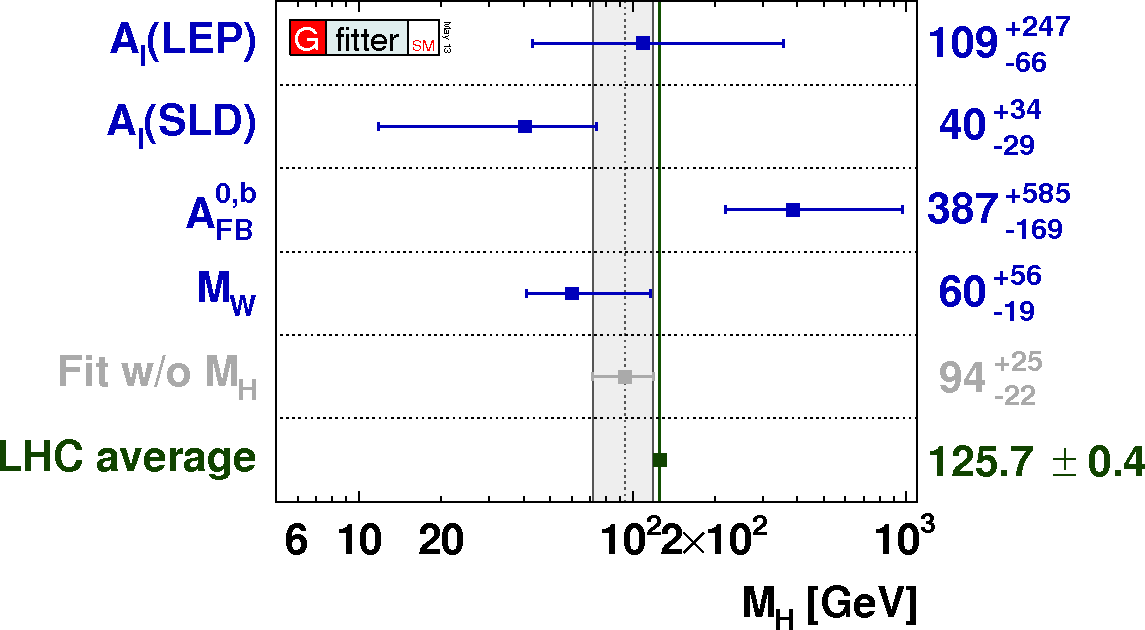 Most sensitivity to MH comes from MW and sin2θeff (via Z-pole asymmetries).
For equal contribution to the Higgs mass uncertainty need: DMW=0.006Dmt 
Latest Tevatron combination: Dmt~0.9 GeV  would need DMW~5 MeV!
Before Run II had: DMW~30 MeV (driven by LEP2 measurements).

Given current precision on mt, progress on DMW would have the biggest impact on 
	precision EW fit.
30
Measurement: Basic Strategy
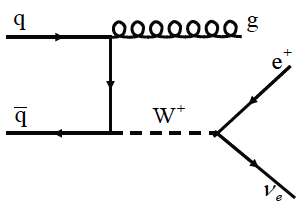 In principle just need to: 
measure:
charged lepton
hadronic recoil
build from MC templates of sensitive kinematic variables:
W transverse mass
lepton pT
missing pT
perform a binned likelihood fit to data as a function of MW
qq dominates (80%)
O(50 GeV)
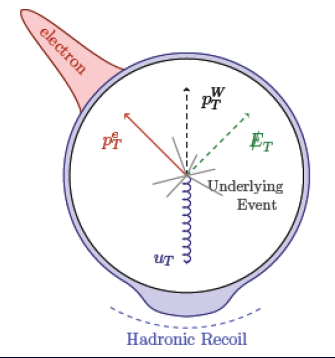 31
O(5 GeV)
Measurement: Basic Strategy
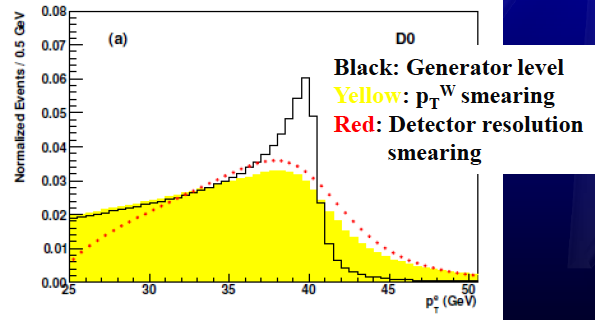 In practice need to :
measure:
charged lepton to 0.01% precision
hadronic recoil to <1% precision
understand in great detail energy flow in event, driven by multiple physics and instrumental effects that affect each other
employ state-of-art theoretical predictions              for W boson production and decay,                       including radiative effects
develop a parameterized fast MC          implementing all relevant effects
build from MC templates of sensitive         kinematic variables:
W transverse mass
lepton pT
missing pT
perform a binned likelihood fit to data                        as a function of MW
O(50 GeV)
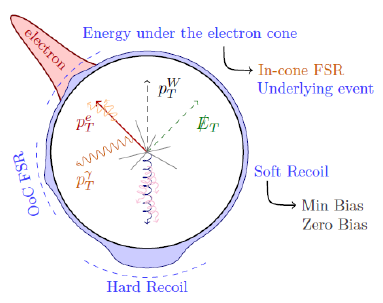 O(100 MeV)
O(200 MeV)
Electron shower leakage O(50 MeV)
32
O(5 GeV)
Measurement: Different Tactics
CDF and DØ employ different tactics, especially in terms of fast MC simulation and calibration, capitalizing on the strengths of their detectors.
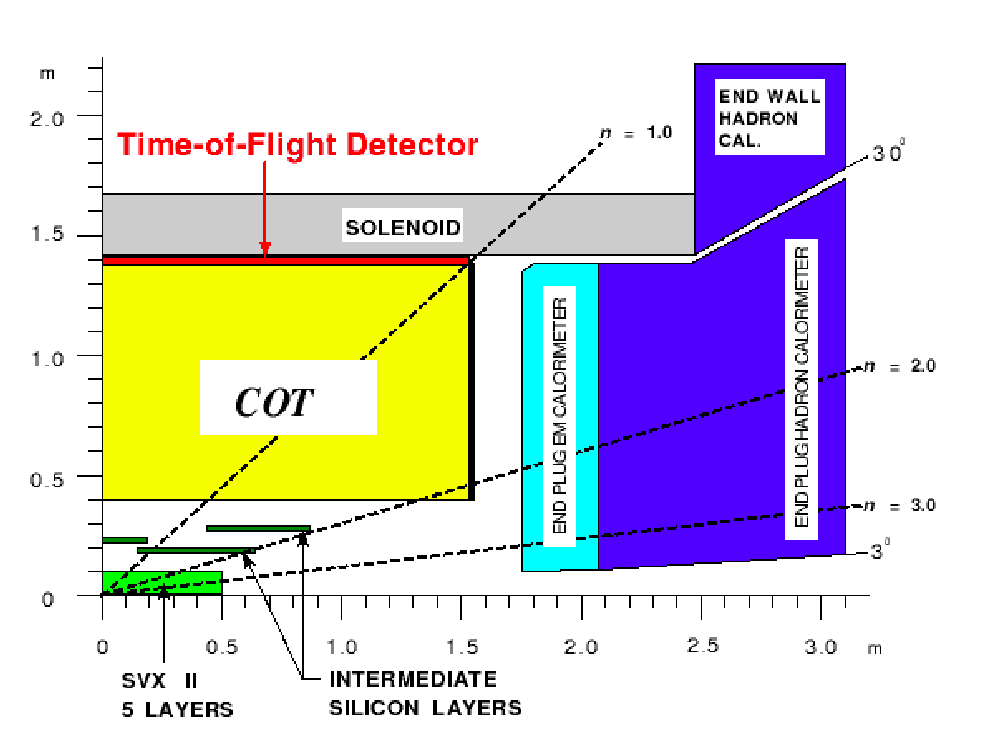 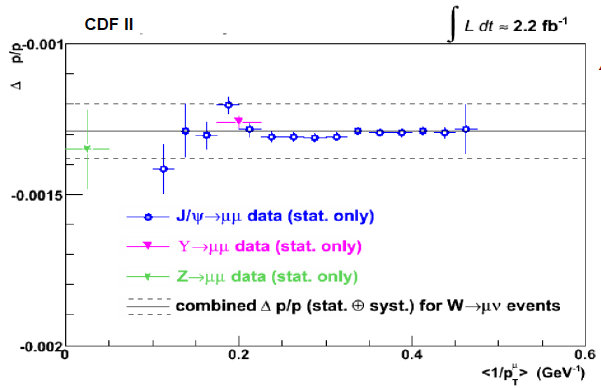 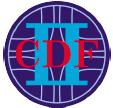 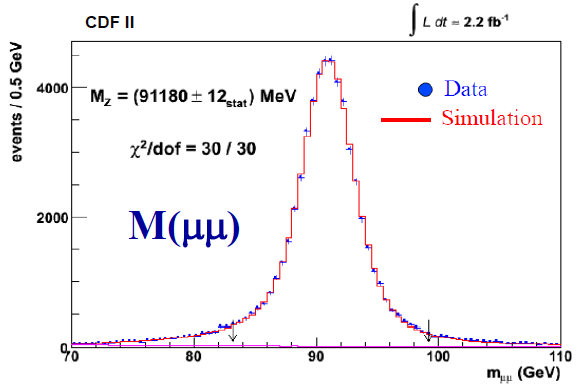 Central tracking provides very good lepton momentum measurement
Muon DpT/pT~3.2% at pT=45 GeV
Detailed tracker model
Focus on momentum scale calibration
Using J/Ψmm, ϒmm, Zmm
Use E/p peak from Wen to calibrate EM calorimeter
 Measurement on Wen and Wmn events
Measurement: Different Tactics
CDF and DØ employ different tactics, especially in terms of fast MC simulation and calibration, capitalizing on the strengths of their detectors.
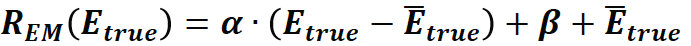 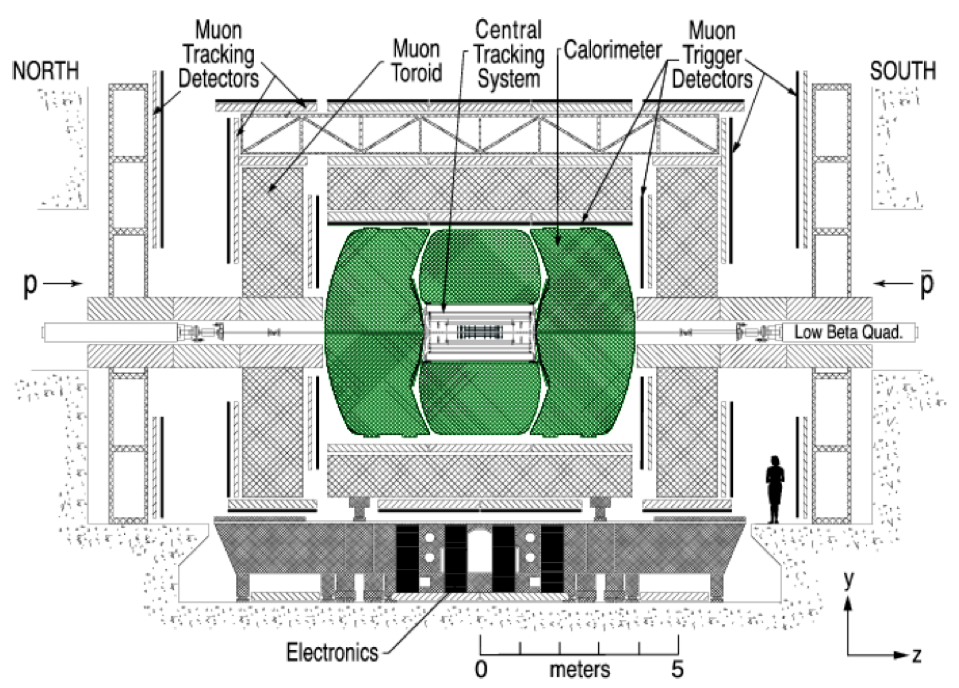 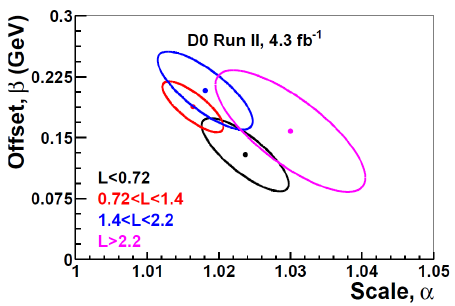 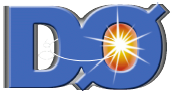 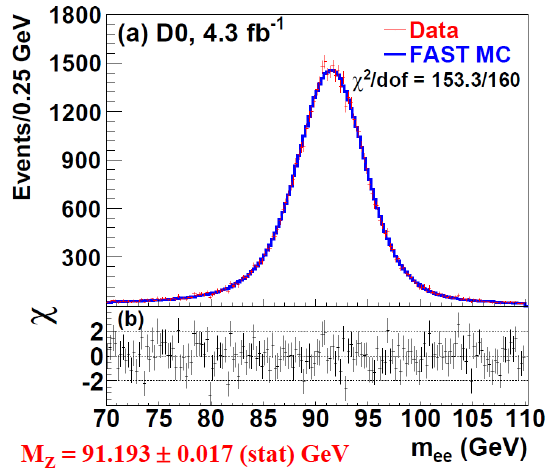 EM calorimeter provides very good electron energy measurement
Muon DE/E~3.3% at ET=45 GeV
Detailed calorimeter, E-flow model
Focus on calorimeter energy scale calibration
Using Zee
 Measurement on Wen events
Systematic Uncertainties
Breakdown of systematic uncertainties for mT measurement:
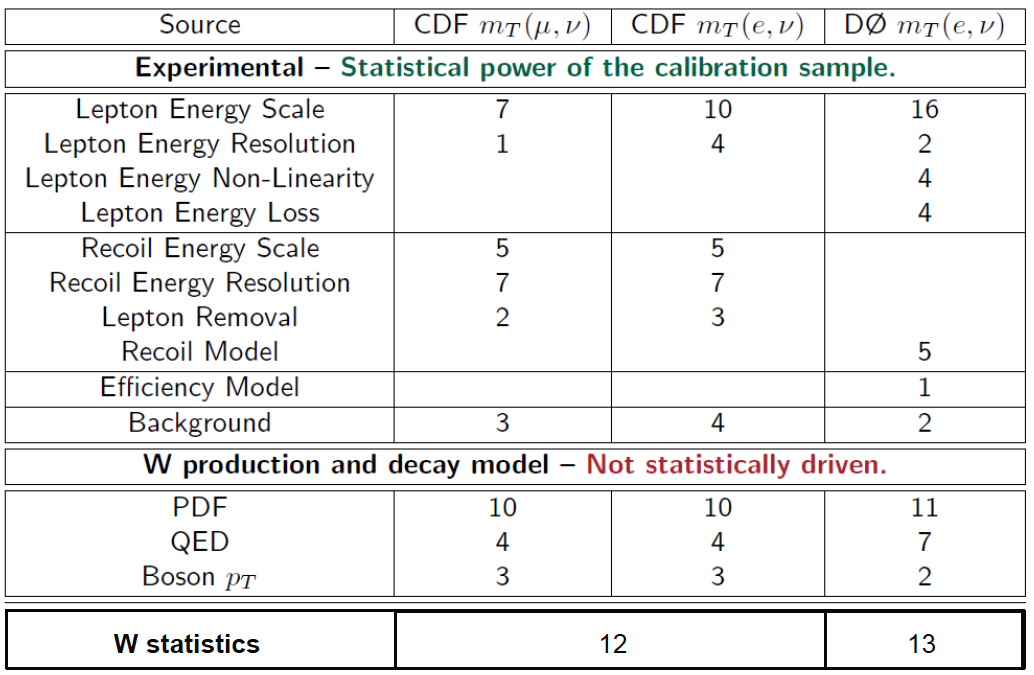 2.2 fb-1
5.3 fb-1
35
DØ Results
PRL 108, 151804 (2012)
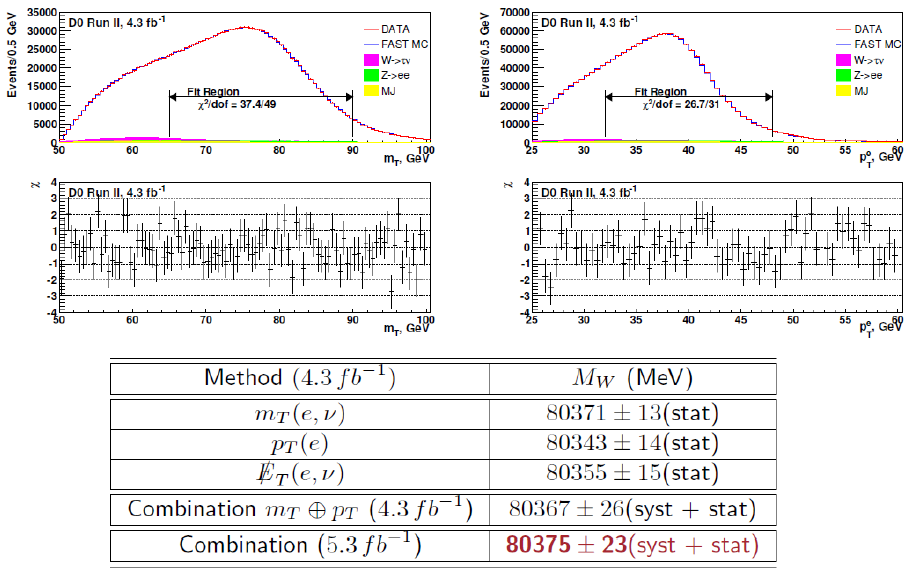 36
CDF Results
PRL 108, 151803 (2012)
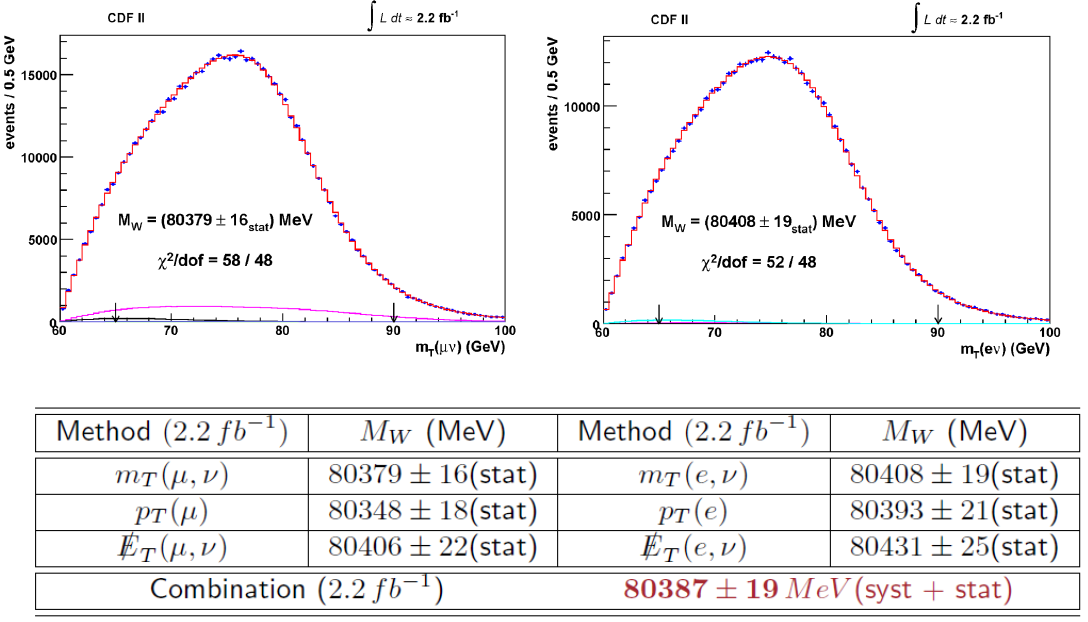 Best single measurement!
37
New World Average
arXiv:1204.0042
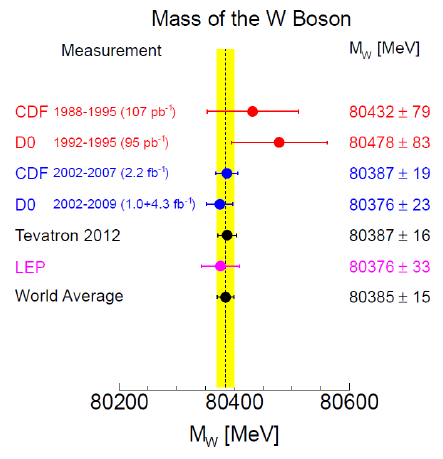 arXiv:1302.3415
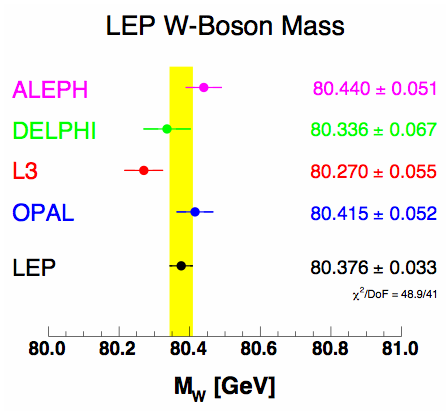 World average dominated by Tevatron combination.
PDF uncertainties are now the main limitation.
38
Constraints on the Higgs Boson Mass
arXiv:1209.2716
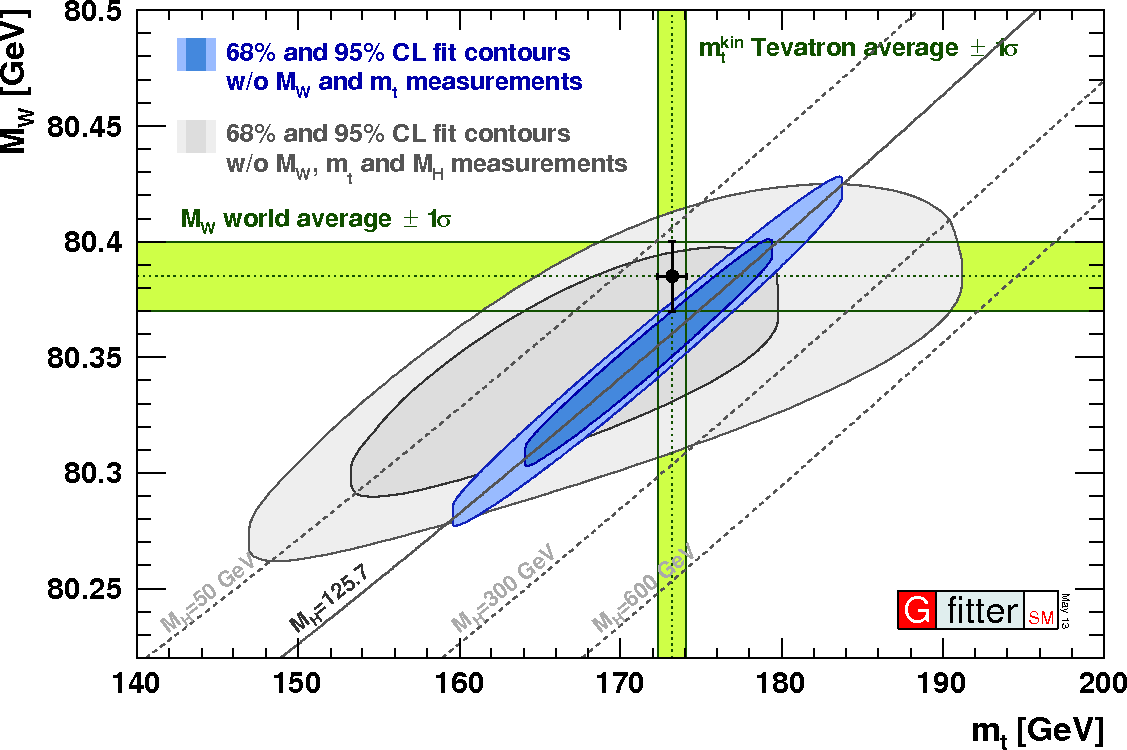 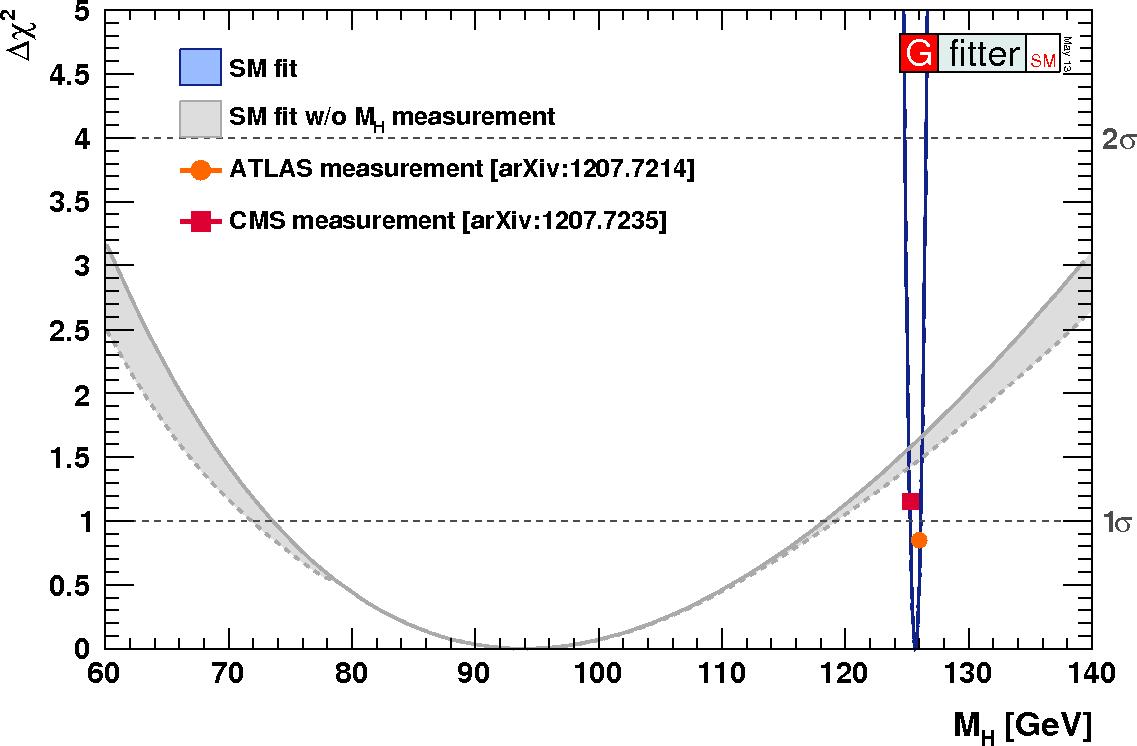 Good consistency between direct and indirect measurements of MW and mt (w/ and w/o direct MH measurement).
Indirect MH determination consistent (1.3s) with direct measurement at LHC (taken to be MH=125.7±0.4 GeV).
39
Constraints on the Higgs Boson Mass
arXiv:1209.2716
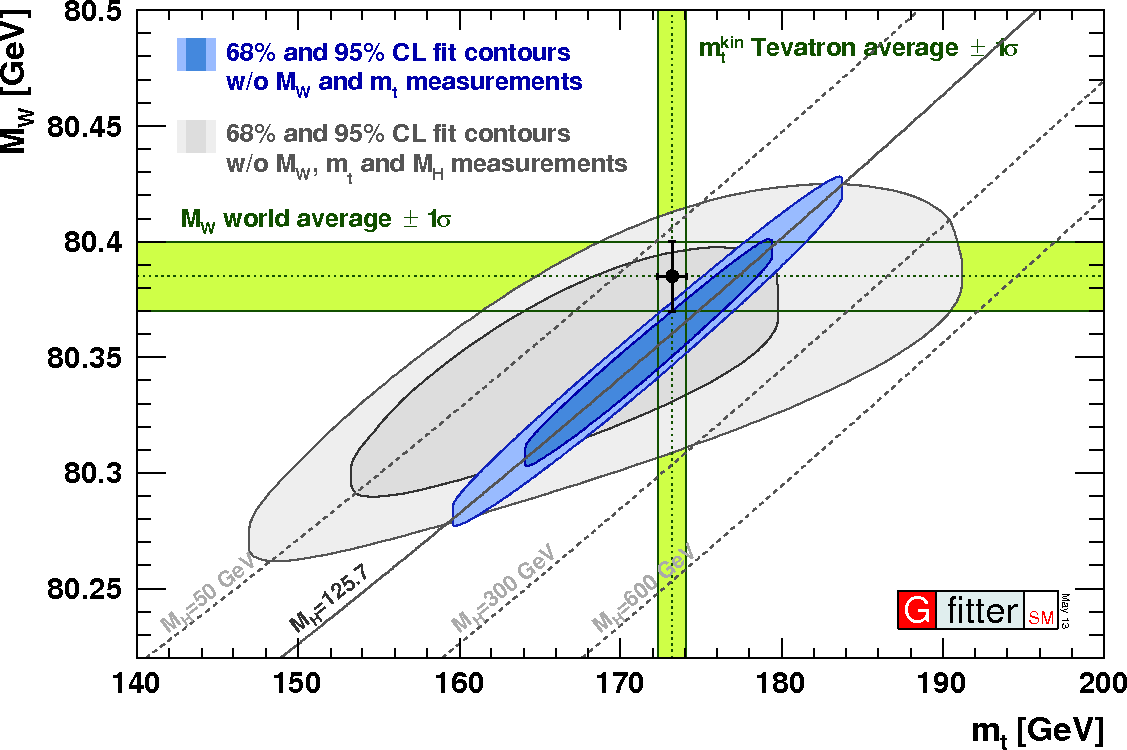 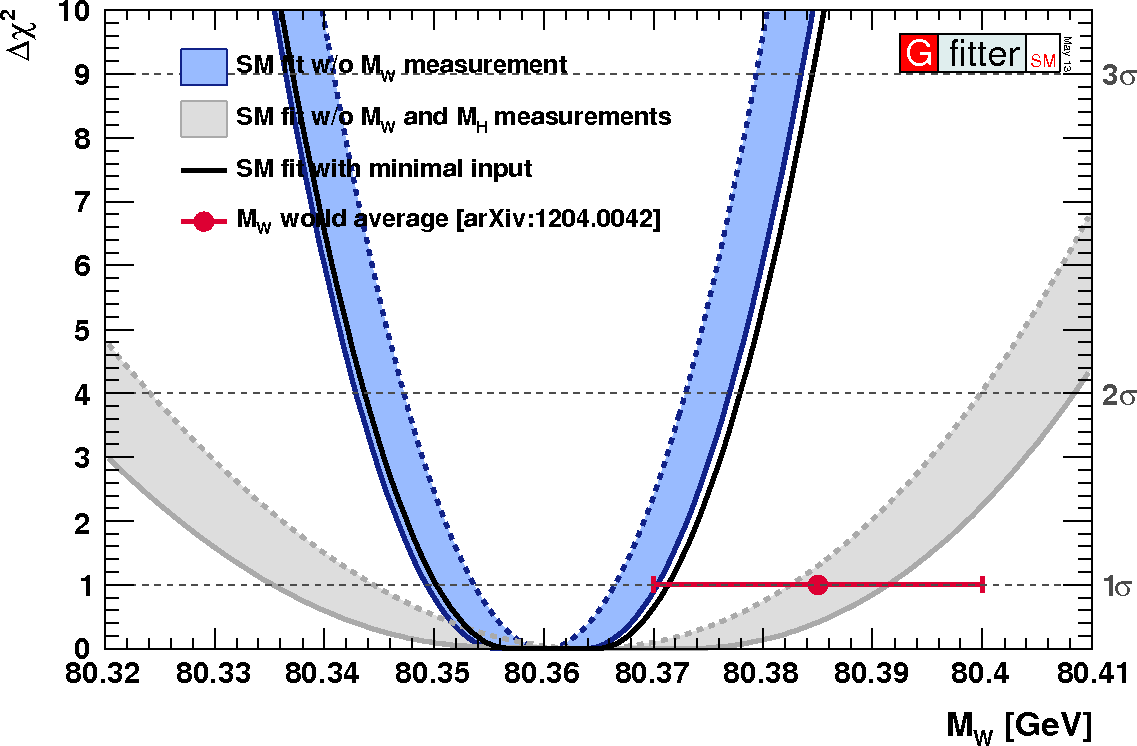 Good consistency between direct and indirect measurements of MW and mt (w/ and w/o direct MH measurement).
Conversely, the test can be “turned around” and use electroweak fit, together with direct MH measurement, to determine MW:
Indirect measurement:
Direct measurement:
Desirable to further improve it!
40
Future Prospects
PRL 101, 211801 (2008)
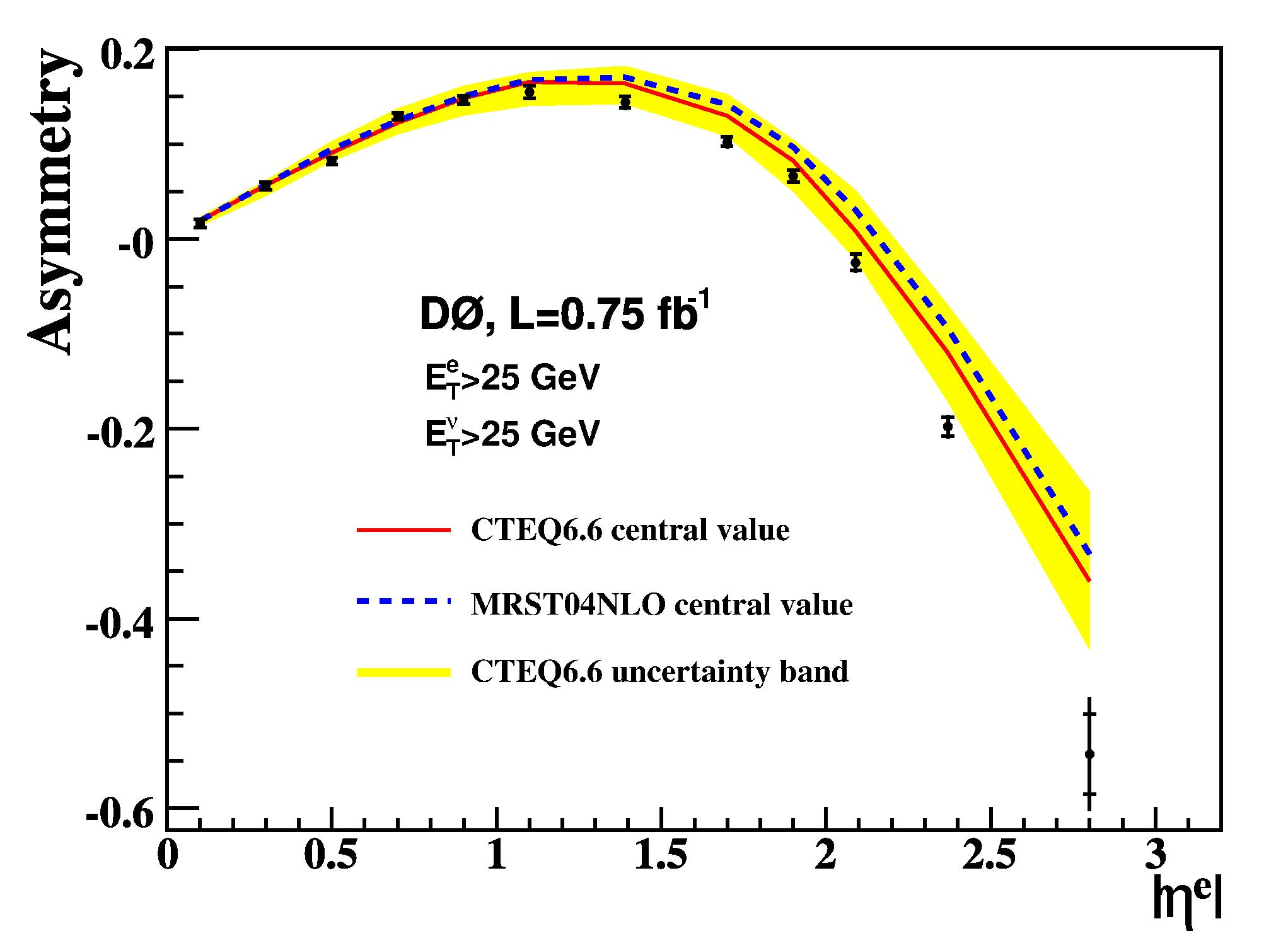 Main improvements expected:
Use of full 10 fb-1 dataset (so far 2.2 fb-1 used by CDF and 5.3 fb-1 used by DØ).

Reduction of PDF uncertainties:
include in PDF fits measurements at Tevatron and LHC that can constrain PDF uncertainties:             W charge asymmetry, Z rapidity,…

extend η coverage to end-cap calorimeters (DØ): sensitivity to PDF uncertainties introduced through η acceptance cuts.
Will also reduce correlation on PDF uncertainty between CDF and DØ.
PRL 102, 181801 (2009)
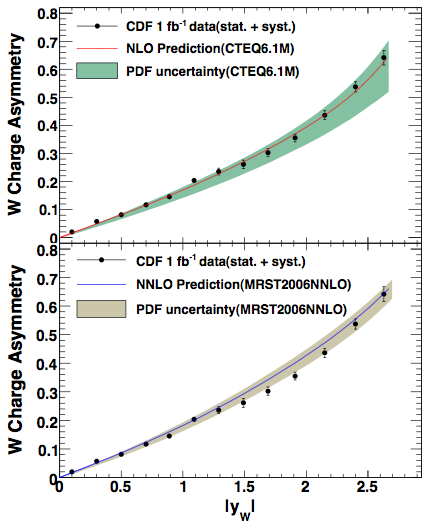 41
New full dataset results coming soon!
Future Prospects
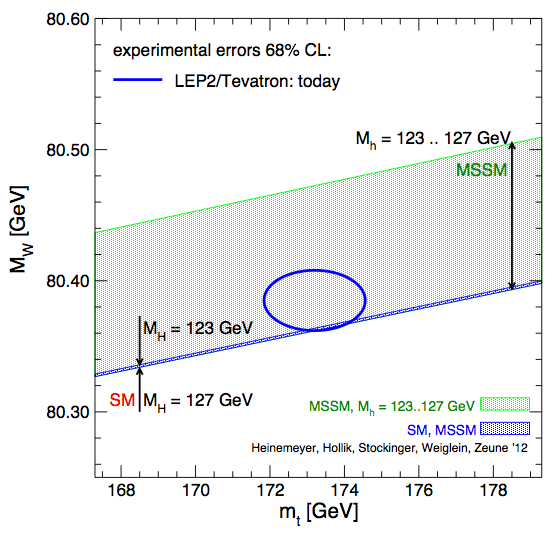 Main improvements expected:
Use of full 10 fb-1 dataset (so far 2.2 fb-1 used by CDF and 5.3 fb-1 used by DØ).

Reduction of PDF uncertainties:
include in PDF fits measurements at Tevatron and LHC that can constrain PDF uncertainties:             W charge asymmetry, Z rapidity,…

extend η coverage to end-cap calorimeters (DØ): sensitivity to PDF uncertainties introduced through η acceptance cuts.
Will also reduce correlation on PDF uncertainty between CDF and DØ.
LEP2/Tevatron/LHC: future (DMW=7 MeV, Dmt=0.5 GeV)
Projected MW uncertainty:
CDF: 10 MeV
DØ: 15 MeV
Combination: <10 MeV
42
Summary and Outlook
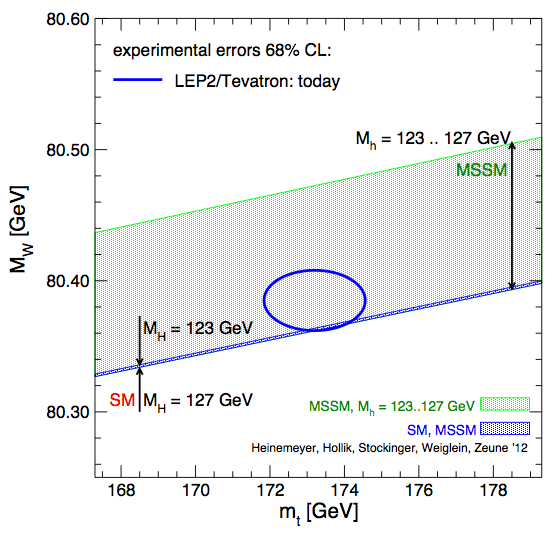 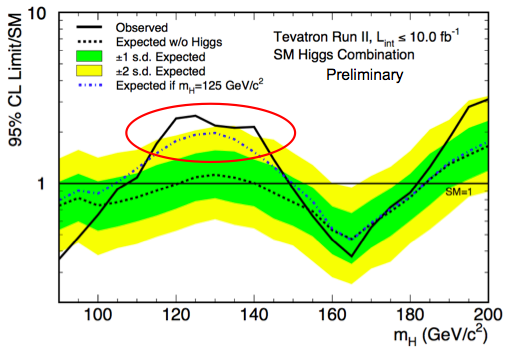 Latest Tevatron results based on full Run II dataset in most search channels. 	
	
Tevatron has achieved SM sensitivity over most of the accessible mass range.

Excess in 115<mH<140 GeV region with local   p-value at mH=125 GeV corresponding to 3.0s significance. So far emerging picture consistent with discovered boson at the LHC.

Early results on Higgs couplings and spin/parity are consistent with a SM Higgs boson. Tevatron combination on spin/parity tests upcoming.

Exciting prospects for precise measurements of mt and MW at the Tevatron, which will be key to capitalizing on precision measurement in the Higgs sector.
LEP2/Tevatron/LHC: future (DMW=7 MeV, Dmt=0.5 GeV)
Stay tuned!
43
Backup
The Tevatron
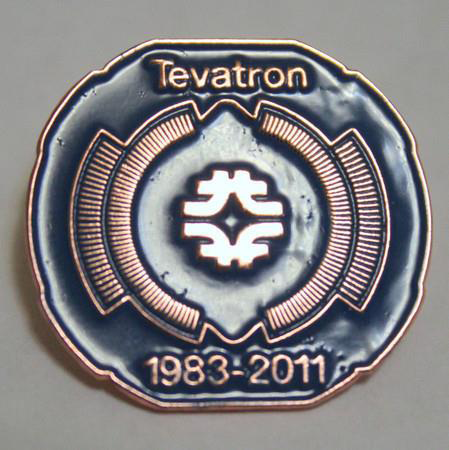 Proton-antiproton collider at √s=1.96 TeV
Tevatron accelerator: 6.5 km circumference
Two general-purpose experiments: CDF and DØ
10-year long Run II ended Sept. 30th, 2011
Total integrated luminosity delivered in Run II:
	 ~12 fb-1 (per experiment)
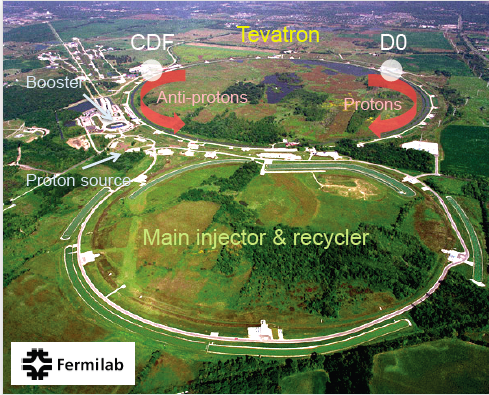 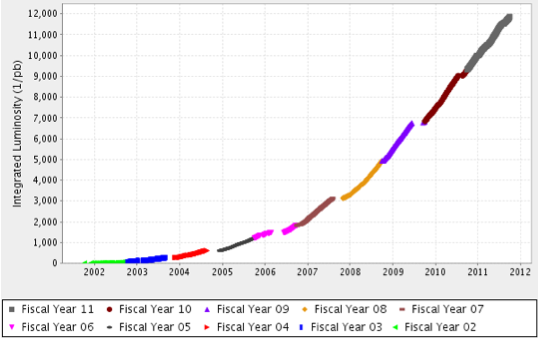 45
CDF and DØ Detectors
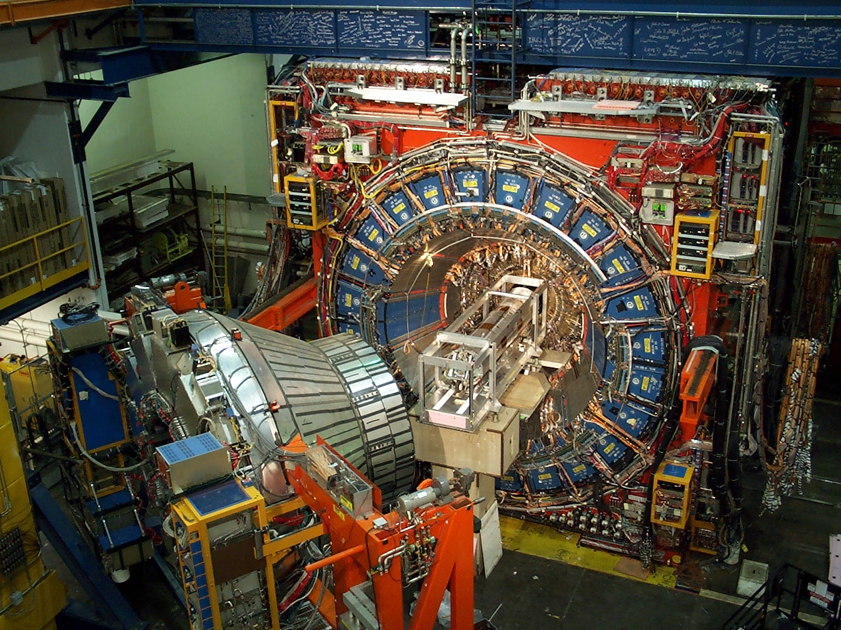 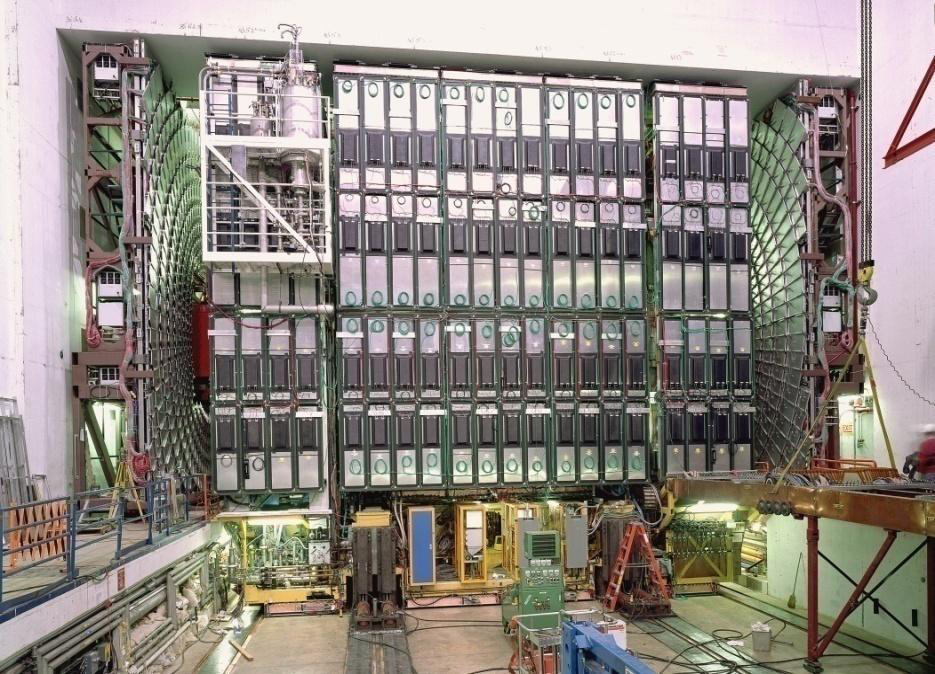 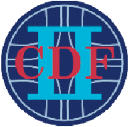 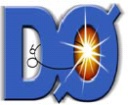 Multipurpose detectors:
Central tracking system embedded in a solenoidal magnetic field:
Silicon vertex detector 
Tracking chamber (CDF)                     Fiber tracker (DØ)
Preshowers
Electromagnetic and hadronic calorimeters
Muon system
Include multi-level trigger systems to efficiently select events with topologies of interest.

Data taking efficiency: ~90%.
Recorded up to 10 fb-1 in Run II.
All main search channels used full dataset
46
SM Higgs Production at Hadron Colliders
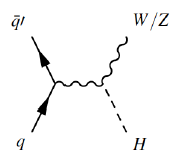 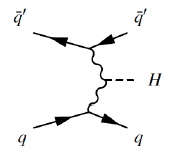 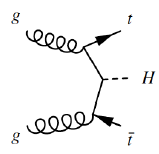 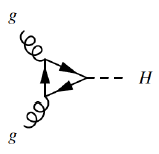 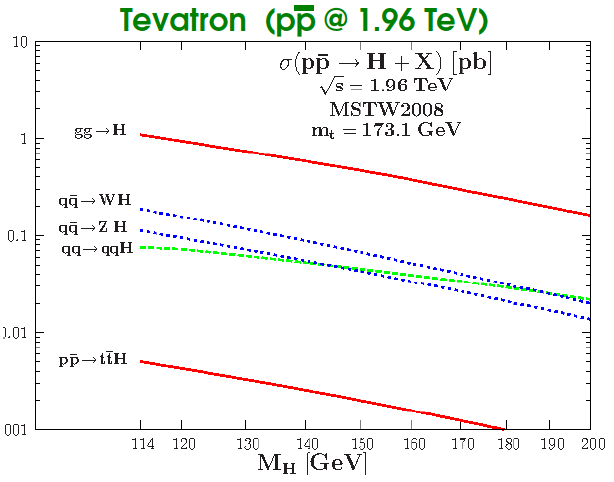 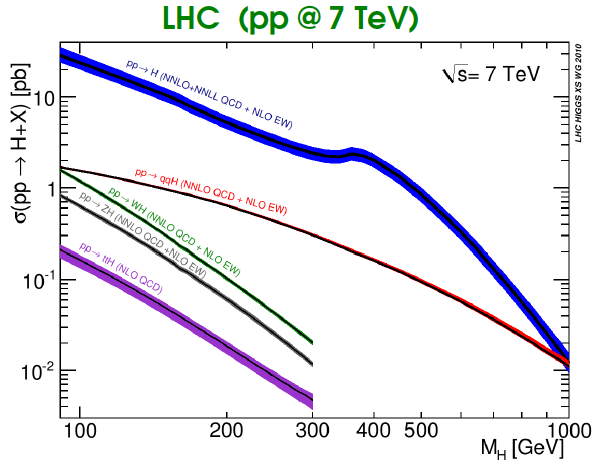 SM Higgs Decay Modes
mH=135 GeV
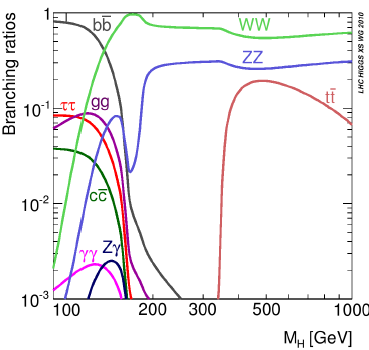 mH<135 GeV: Hbb dominates

mH>135 GeV: HW+W- dominates
Main mode
Supporting mode
LHC
Tevatron
Many decay modes being explored to increase the sensitivity of the
	search to the SM Higgs boson, but also to a non-SM one!
48
The Stairway to the Higgs
Higgs boson searches at the Tevatron are background-dominated.
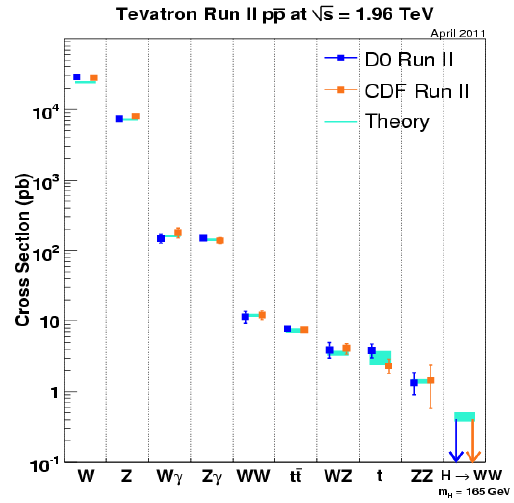 Instrumental backgrounds: measured directly from data
QCD multijet production with mismeasured jets leadings to missing transverse energy or jets misidentified as leptons.
Physics backgrounds: estimated using simulation and state-of-art theoretical predictions, and further calibrated to data whenever possible
W/Z+jets production (w/ real or misidentified heavy flavor jets)
Diboson production
Double and single top quark production
Experiments have established a solid foundation to search for the Higgs boson through precise measurements of SM processes.
49
Searching for Hbb
Highest sensitivity channel at the Tevatron for mH<130 GeV.

Identify events consistent with leptonic W/Z decays in association with jets. Require b-tagging to significantly improve the S/B ratio. 
Main backgrounds: W+jets, tt
Most important discriminant variable: dijet mass.
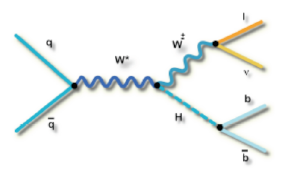 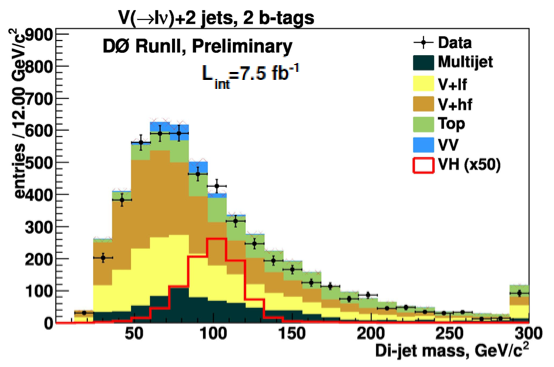 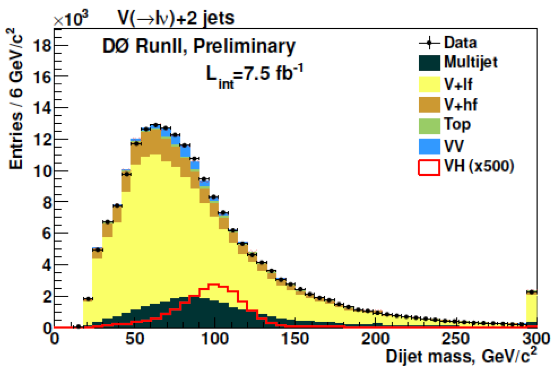 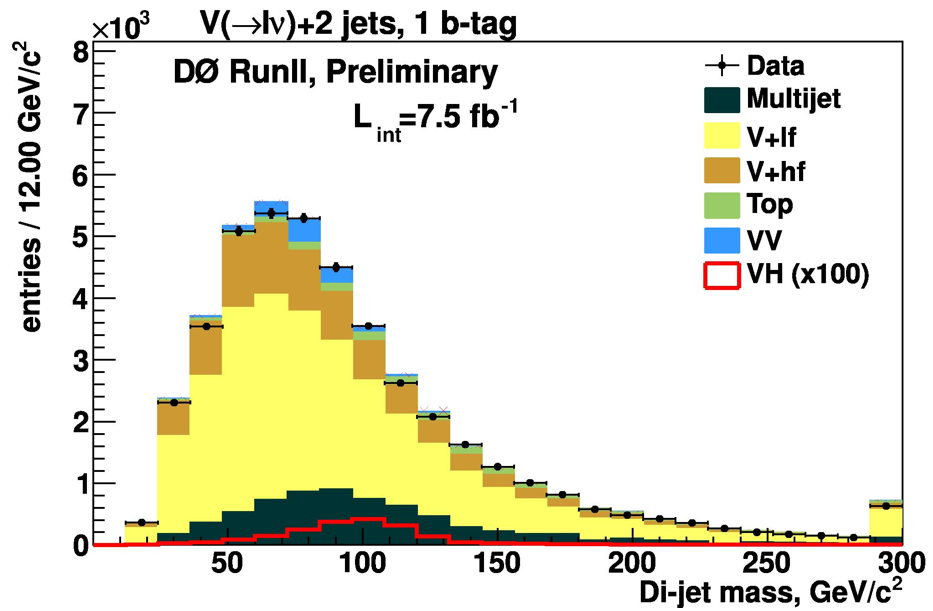 Before b-tagging
=1 b-tag
≥2 b-tags
S:B ~ 1:4000
S:B ~ 1:400
S:B ~ 1:75
Searching for Hbb
Highest sensitivity channel at the Tevatron for mH<130 GeV.

Identify events consistent with leptonic W/Z decays in association with jets. Require b-tagging to significantly improve the S/B ratio. 
Main backgrounds: W+jets, tt
Most important discriminant variable: dijet mass.
Improve sensitivity via sophisticated multivariate techniques.
Validate search strategy by measuring WZ/ZZ (Zbb).
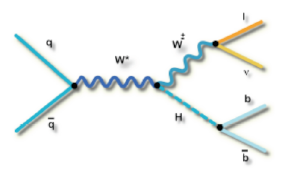 See talk by XXX
arXiv:1303.6346
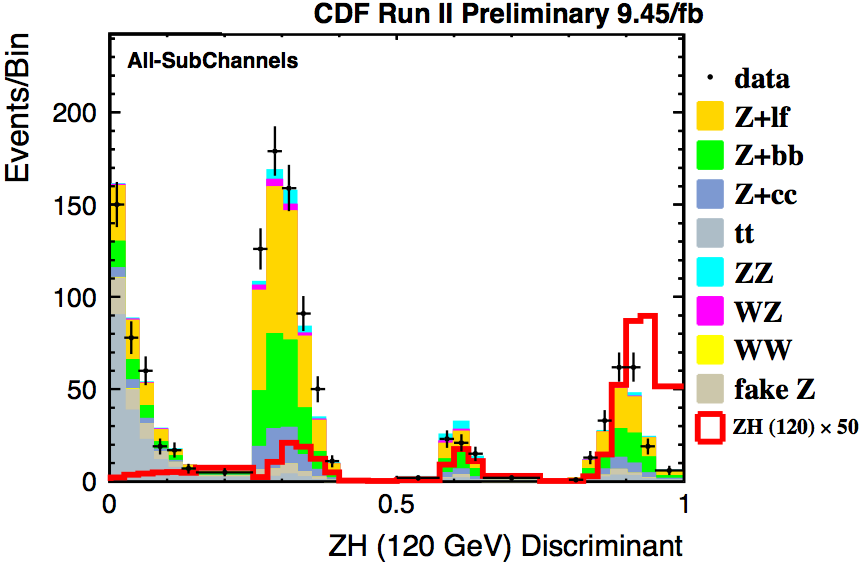 ZHllbb
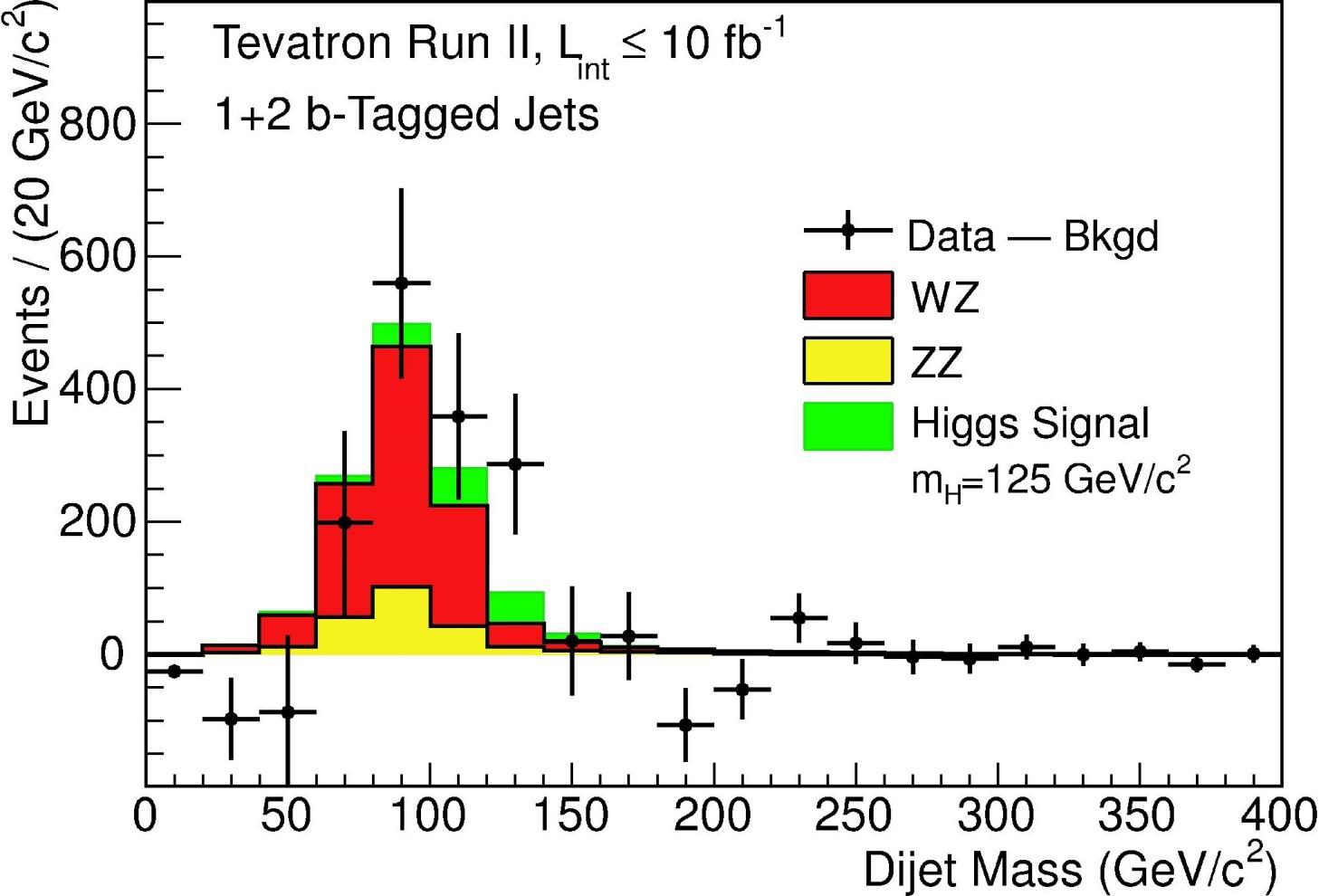 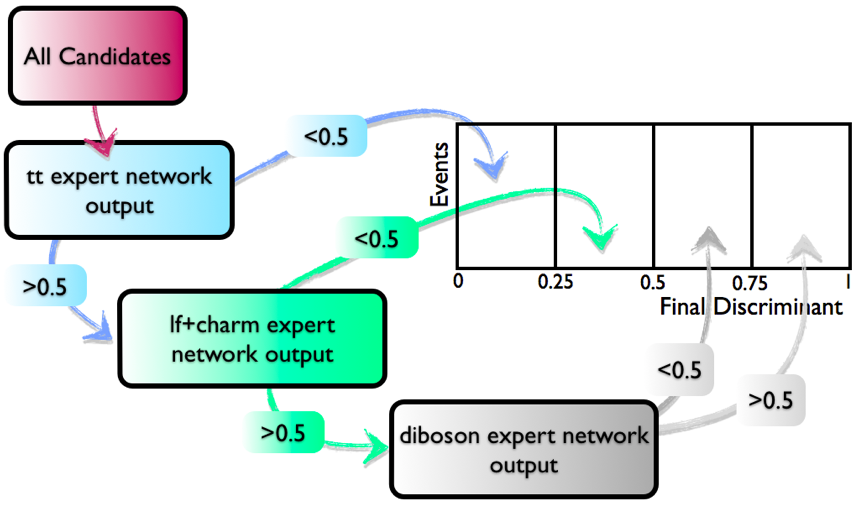 smeas(VZ) = (0.7 ± 0.2) sSM
51
Summary of Hbb Results
95% CL Limits at mH = 125 GeV
CDF WHlnbb (9.4 fb-1)
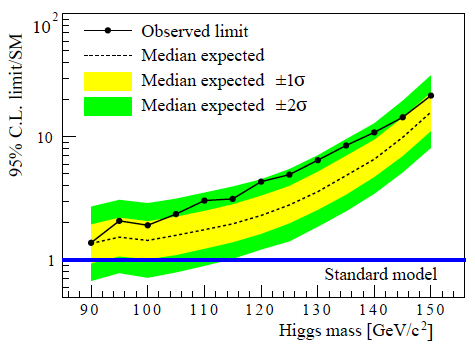 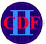 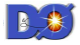 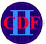 Limits from individual VH, Hbb channels at ~2-3xSM at mH=125 GeV and quickly degrading towards high mass.
Important to consider additional channels with different mass dependence.
52
Searching for HWWlnln
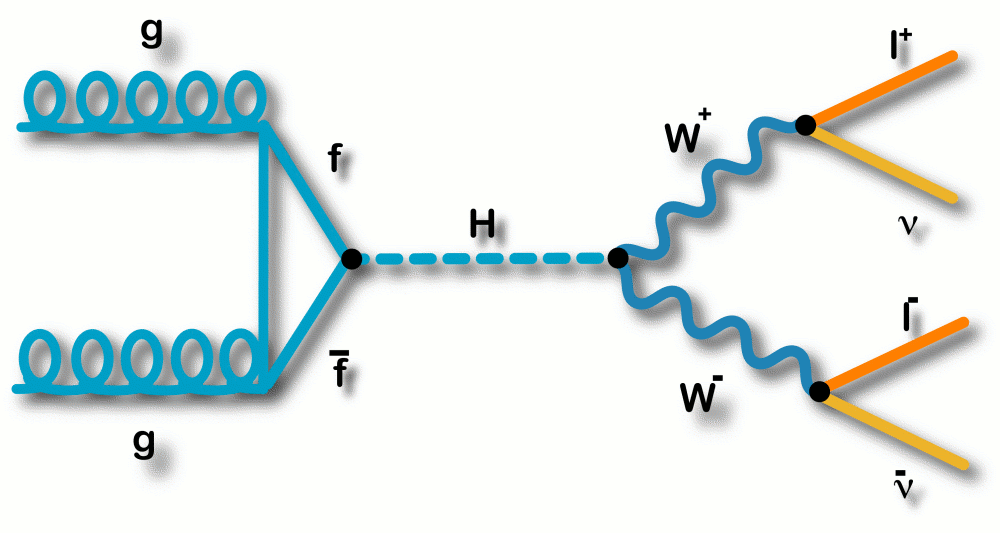 Highest sensitivity channel in mH~130-200 GeV range.
Clean dilepton+     signature.
Main backgrounds after      cut: WW, W/Z+jets,Wg
After final selection expect (mH=165 GeV):
~7 signal events/fb-1/experiment with S:B~1:50-1:100

Exploit spin correlation between dibosons.
	 Small angular separation between leptons
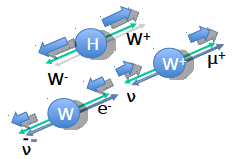 Before      cut
After       cut
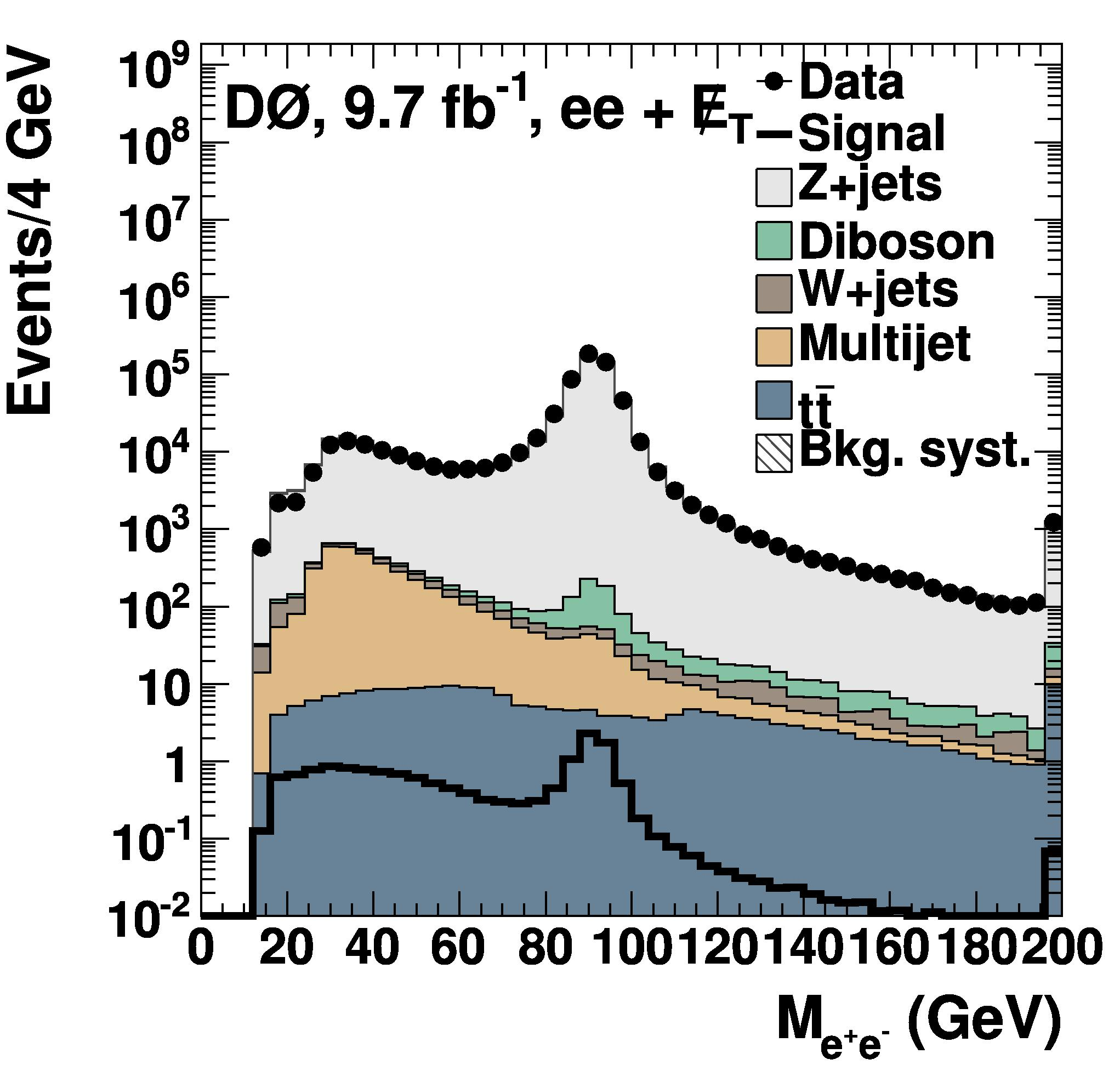 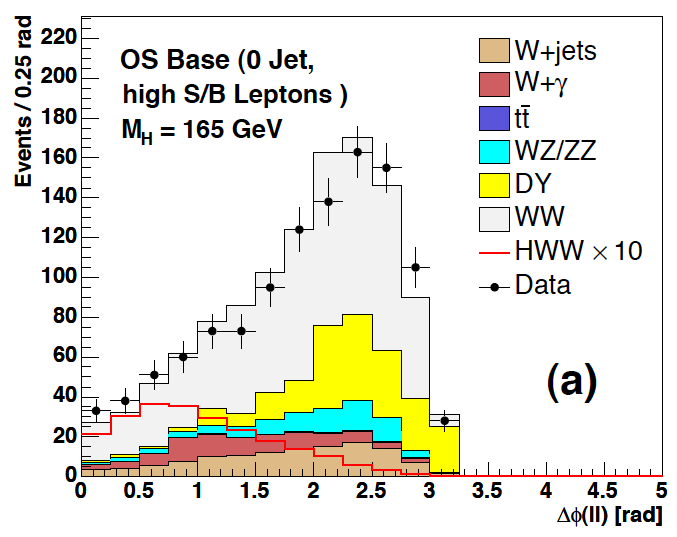 53
Searching for HWWlnln
Signal composition
To increase the sensitivity:
Consider all signal production modes.

Categorize events in channels with different S:B (by jet multiplicity, lepton flavor/quality, etc) and combine at the end.

Build multivariate discriminants against:
Z/g*l+l- ((DØ): increase signal acceptance in event selection.
Remaining background: final discriminant.
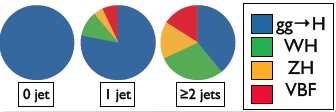 Background composition
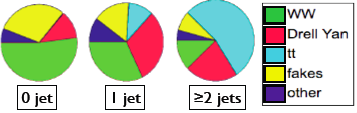 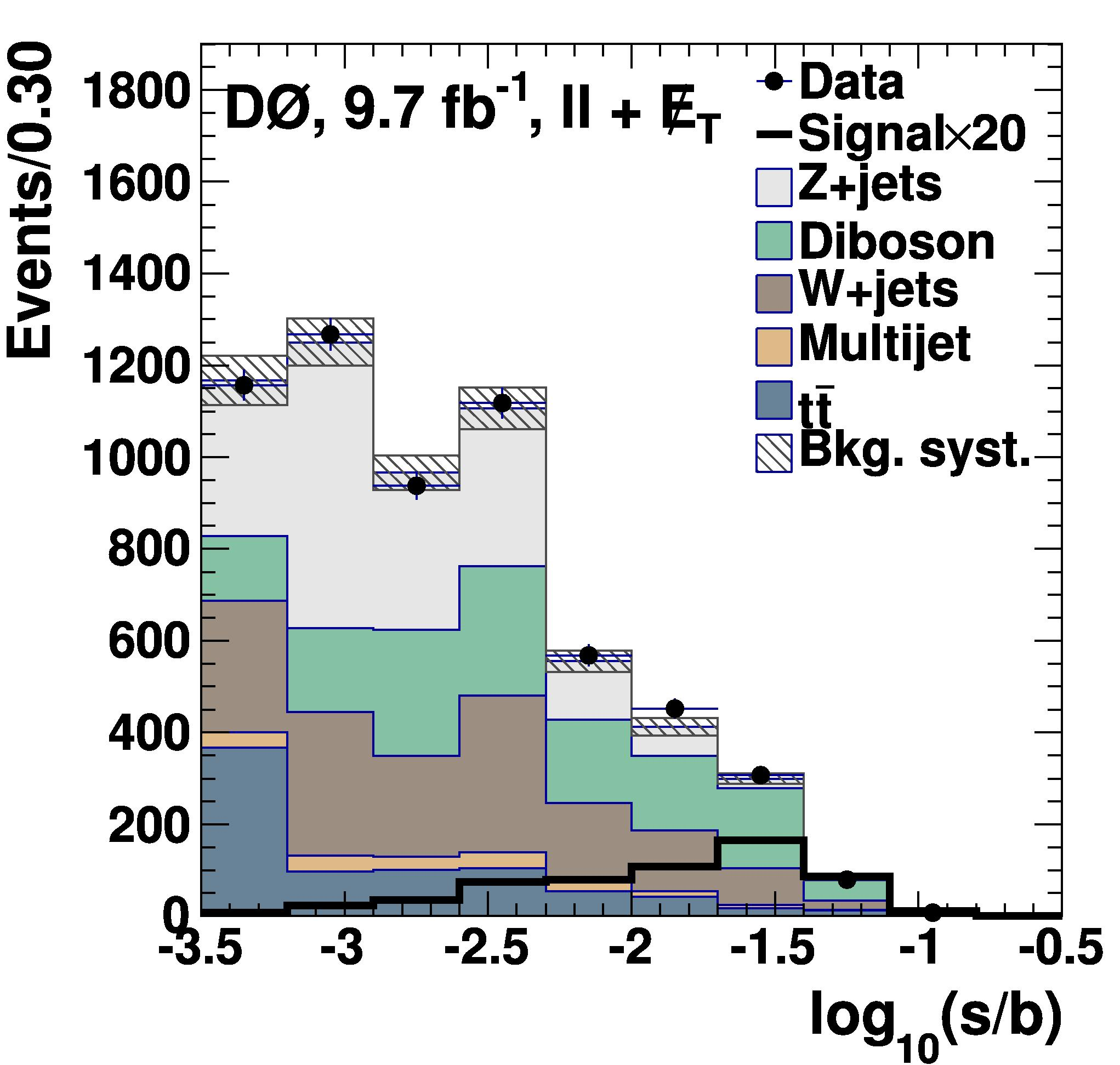 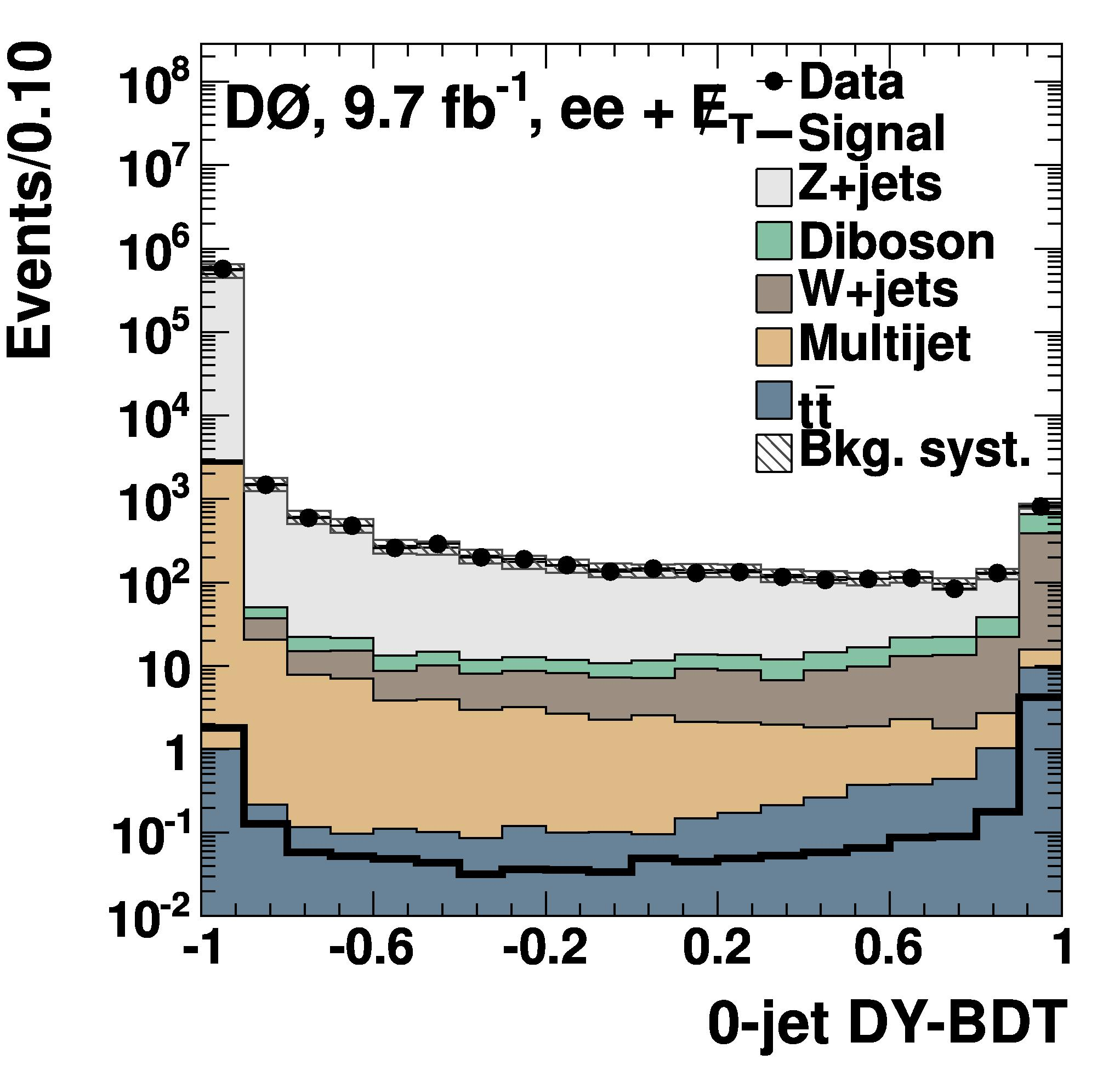 54
Searching for HWWlnln
To increase the sensitivity:
Consider all signal production modes.

Categorize events in channels with different S:B (by jet multiplicity, lepton flavor/quality, etc) and combine at the end.

Build multivariate discriminants against:
Z/g*l+l- ((DØ): increase signal acceptance in event selection.
Remaining background: final discriminant.

Include searches for same-sign dilepton and trilepton final states.



Validate search strategy by measuring WWlnln.
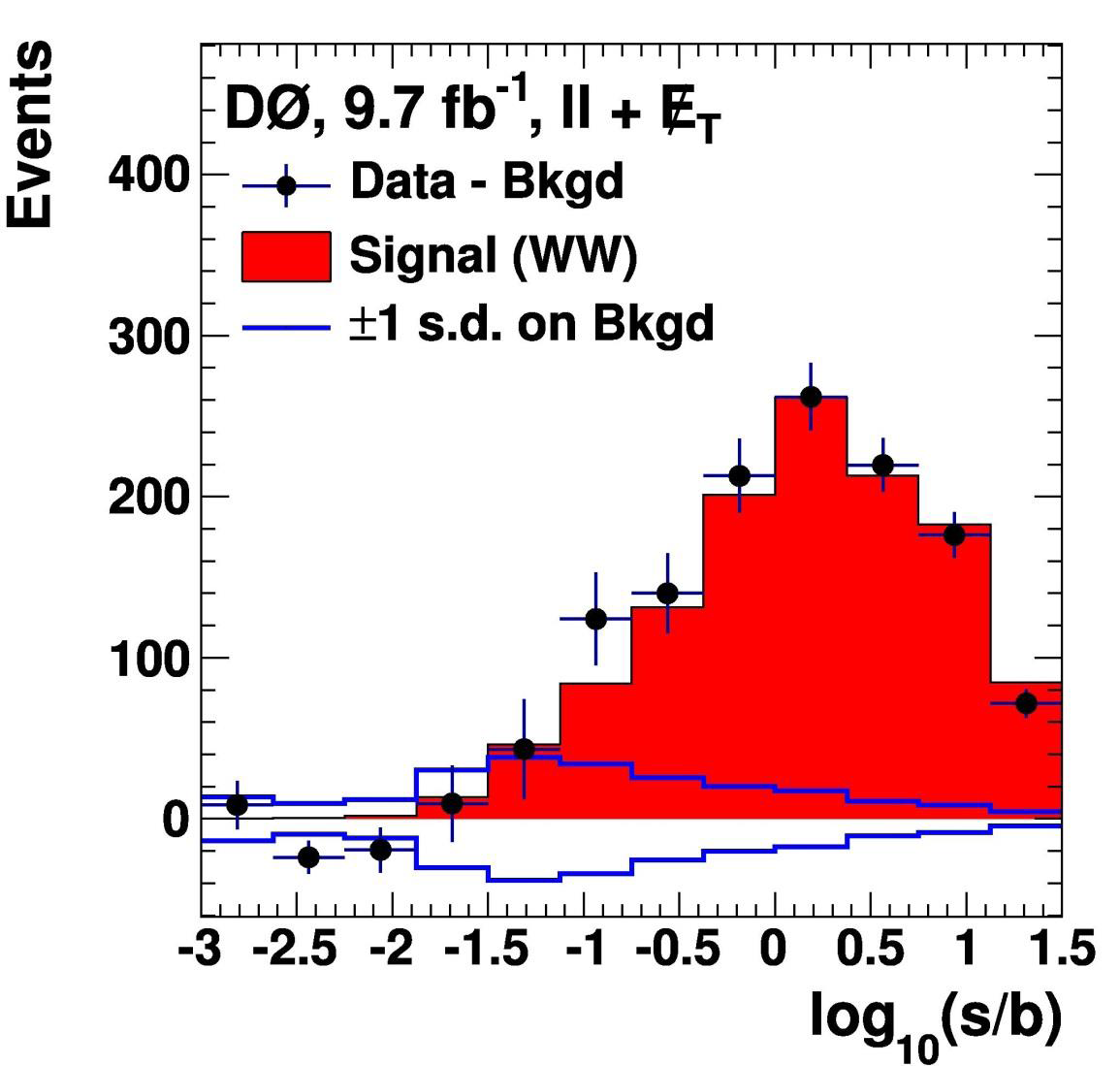 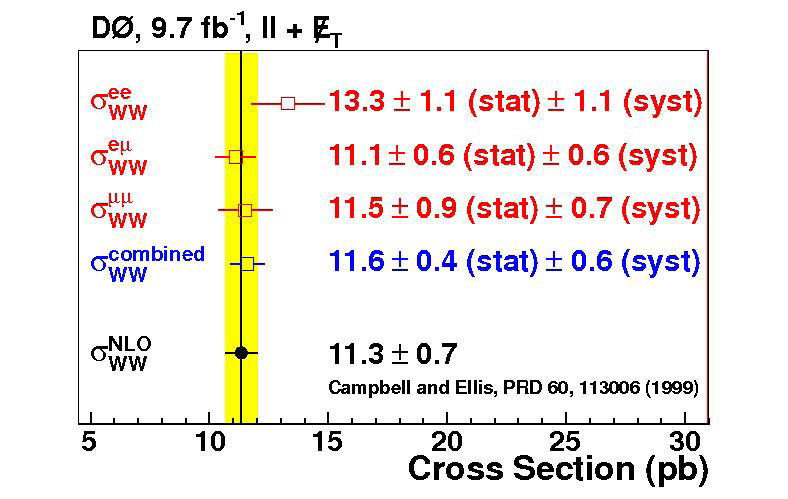 55
Low Mass Results from HWW,tt,gg
95% CL Limits at mH = 125 GeV
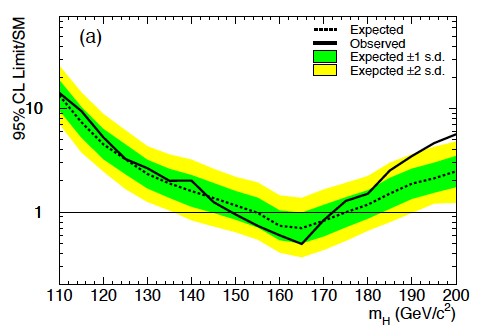 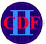 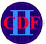 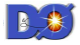 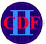 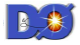 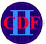 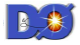 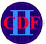 Additional channels contribute useful sensitivity        
at low/intermediate mH:
HWWlnln: improving towards high mH.
H+Xttjj, Hgg : ~flat vs mH.
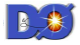  Combination of all contributing channels crucial
56
Combined Limits on SM Higgs Production
Combination of multiple channels (and experiments!) yields the greatest sensitivity.
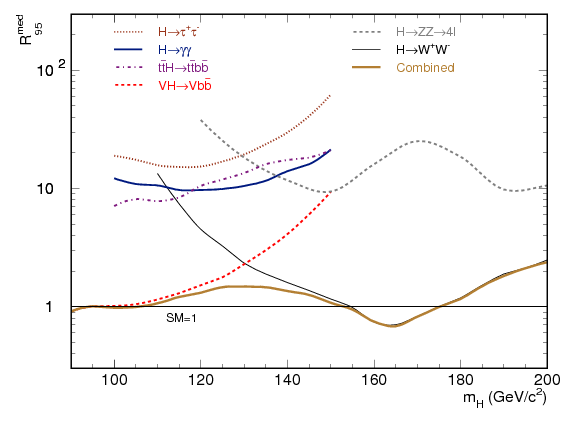 Assumes SM prediction for ratio of production cross sections and branching ratios.

More than 200 different sources of systematic uncertainties are considered (including correlations among channels and experiments), and constrained in sidebands.

Use different techniques to cross check calculations (Bayesian, modified frequentist)       
	 results agree within ≤5%.
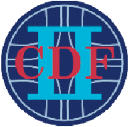 57
CDF and DØ Individual Results
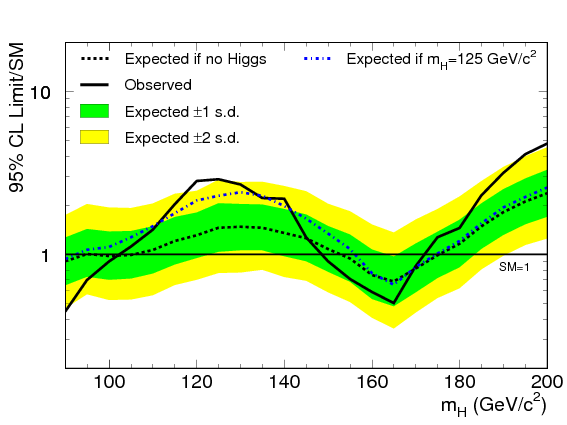 arXiv:1301.6668
arXiv:1303.0823
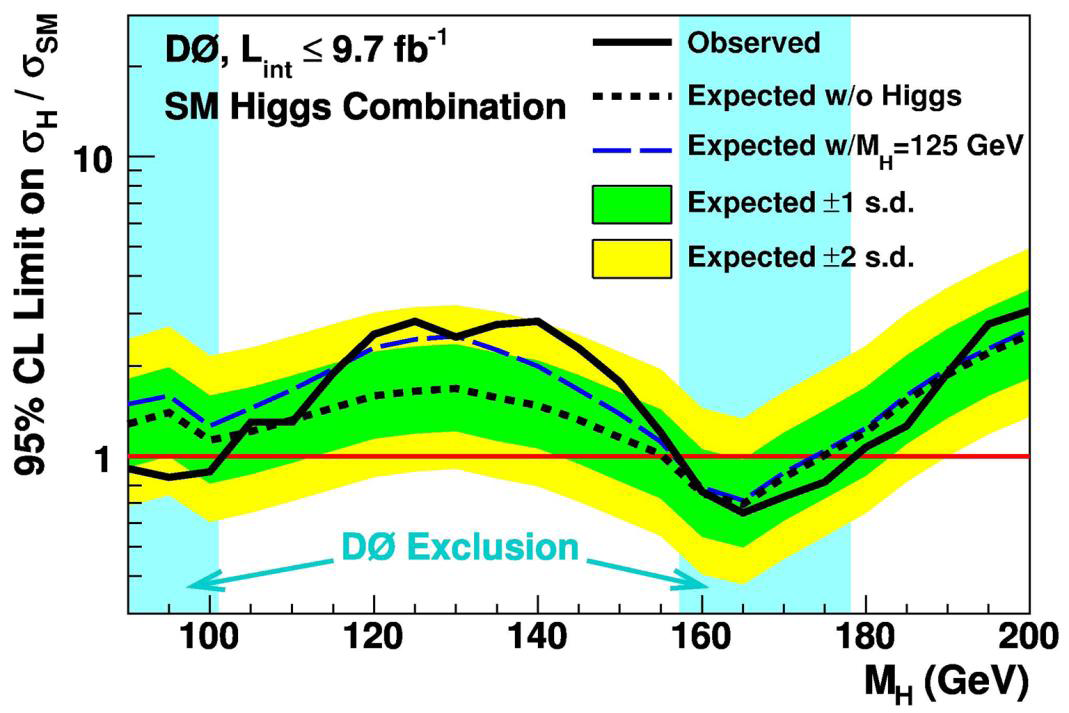 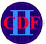 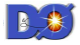 Observed 95% CL exclusion: 
90 < mH< 101 GeV, 157 < mH < 178 GeV
Observed 95% CL exclusion: 
90 < mH< 102 GeV, 152 < mH < 172 GeV
At mH = 125 GeV:

Exp. limit: 1.5 x SM
Obs. limit: 2.9 x SM
At mH = 125 GeV:

Exp. limit: 1.7 x SM
Obs. limit: 2.9 x SM
58
Results by Channel
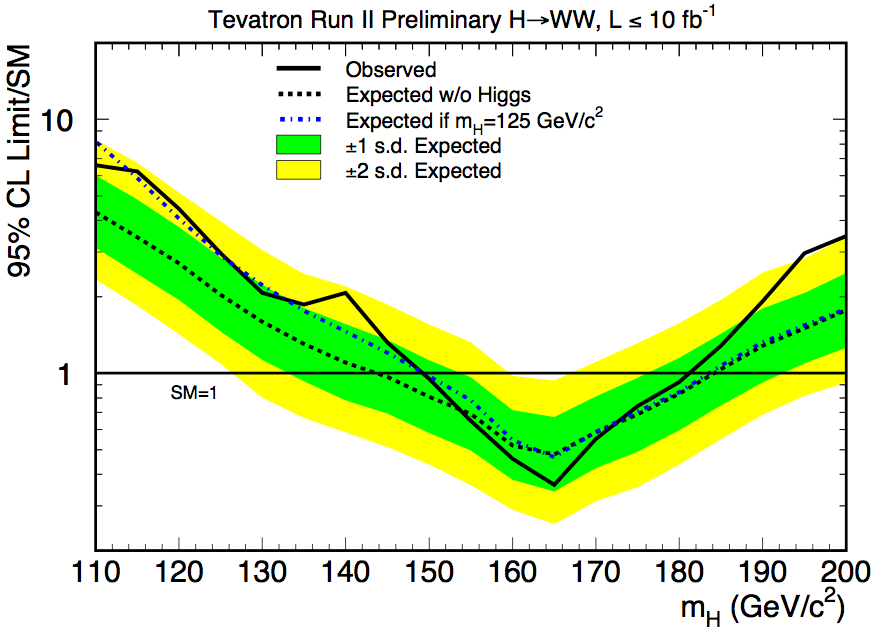 HW+W-
Ht+t- and Hgg:
Expected sensitivity at mH~125 GeV of ~6-7xSM.
No significant excess. 
HWW:
Expected sensitivity at mH~125 GeV of ~2.1xSM. 
Very broad excess, consistent with both B-only and S+B hypotheses (mH=125 GeV).
59
Results by Channel
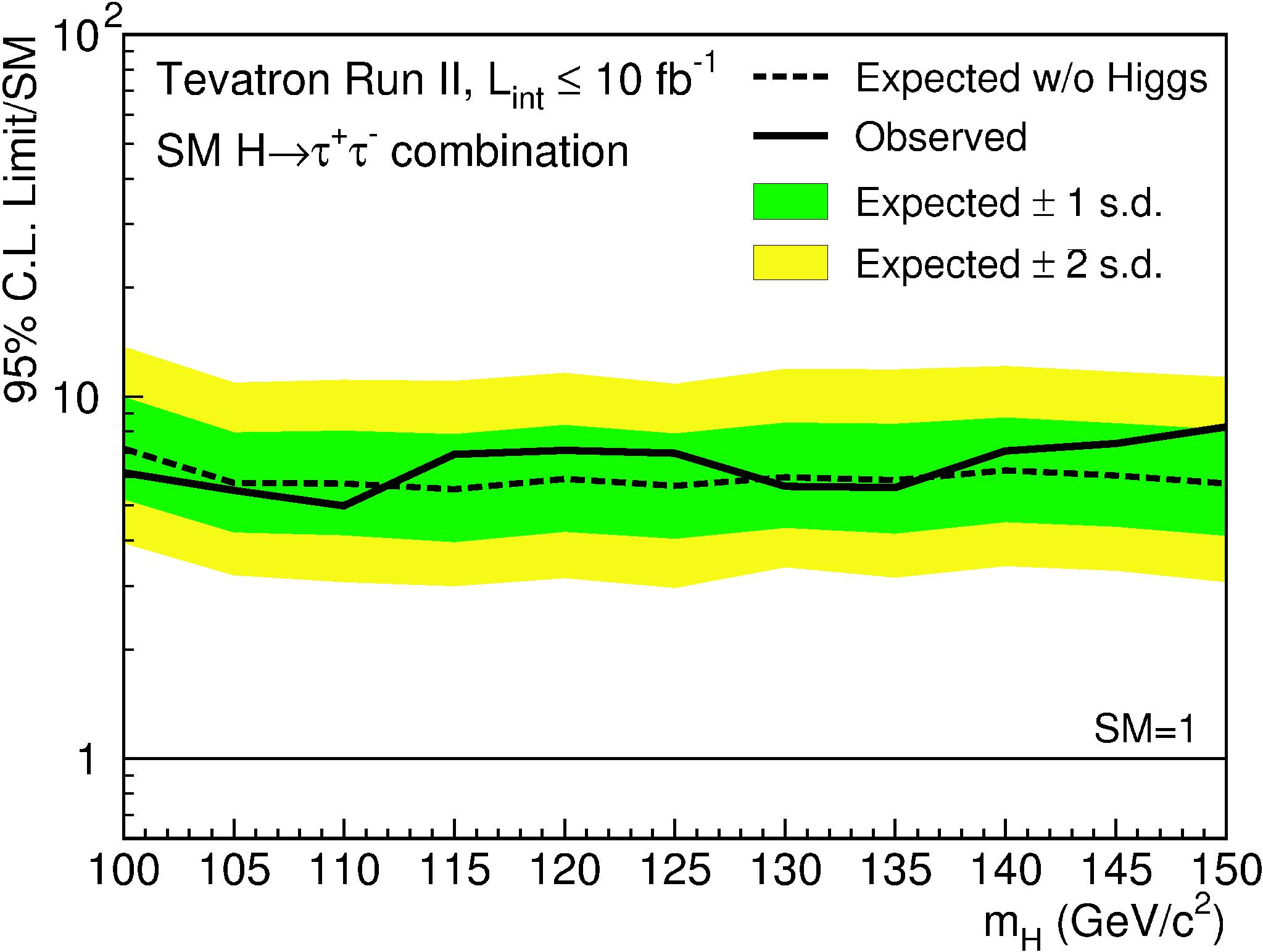 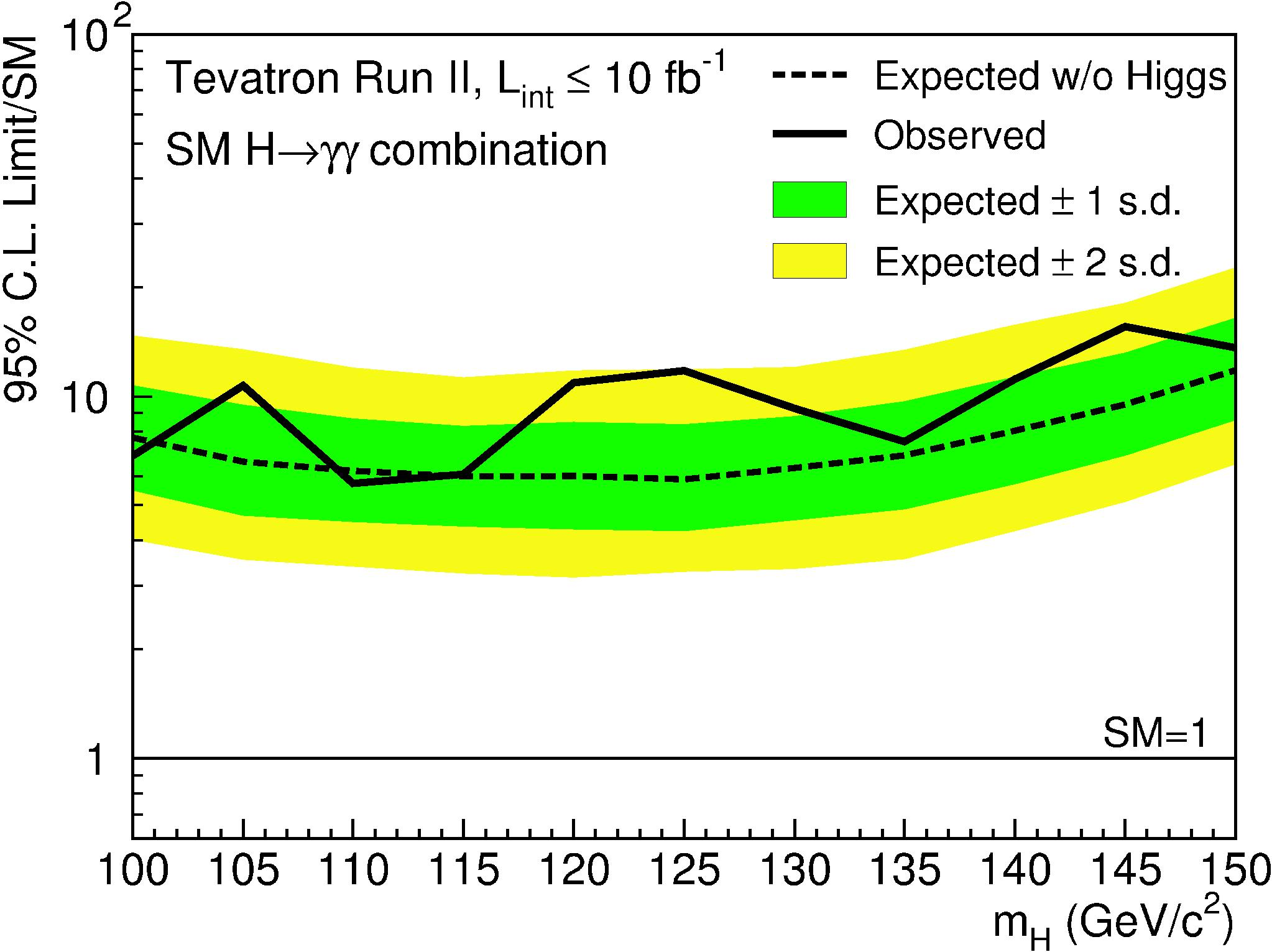 Ht+t-
Hgg
Ht+t- and Hgg:
Expected sensitivity at mH~125 GeV of ~6-7xSM.
No significant excess.
60
Results by Channel
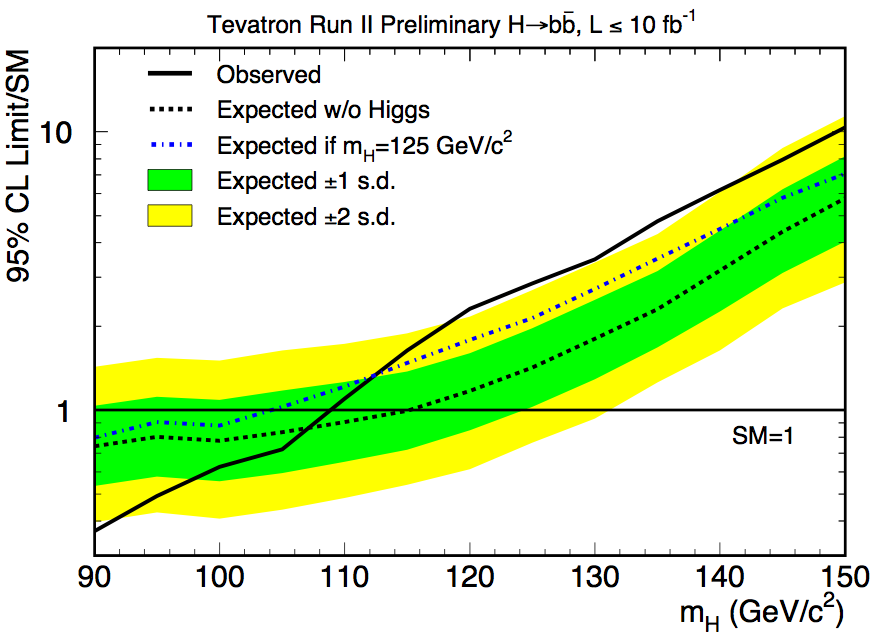 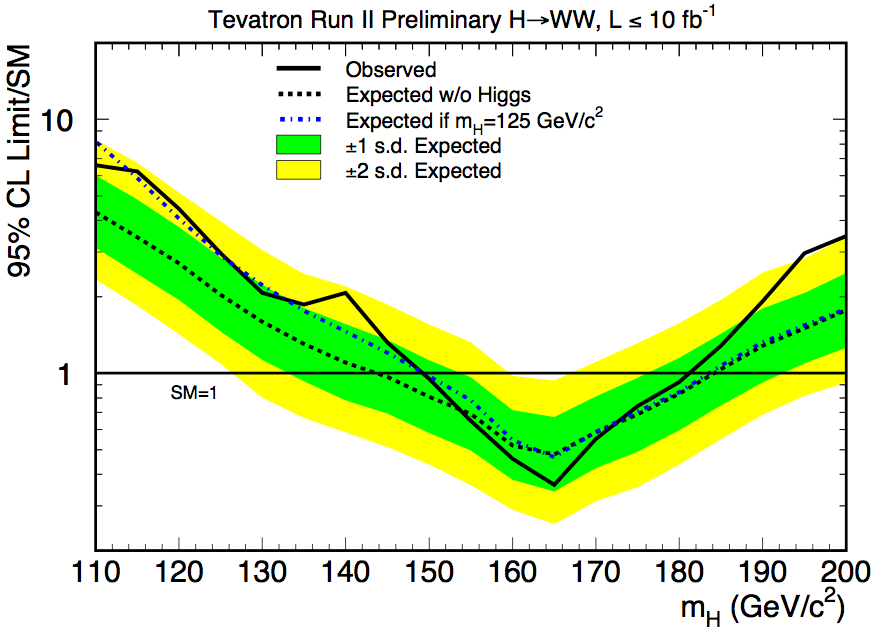 HW+W-
Hbb
Ht+t- and Hgg:
Expected sensitivity at mH~125 GeV of ~6-7xSM.
No significant excess. 
HWW:
Expected sensitivity at mH~125 GeV of ~2.1xSM. 
Very broad excess, consistent with both B-only and S+B hypotheses (mH=125 GeV).
Hbb:
Expected sensitivity at mH~125 GeV of ~1.4xSM. 
Broad excess, somewhat above S+B hypothesis (mH=125 GeV).
61
Probing Higgs Boson Couplings
Several production and decay mechanisms contribute to signal rates per channel
	 interpretation is difficult
A better option: measure deviations of couplings from the SM prediction (arXiv:1209.0040). 
	Basic assumptions:
there is only one underlying state at mH~125 GeV,
it has negligible width,
it is a CP-even scalar (only allow for modification of coupling strengths, leaving the Lorentz structure of the interaction untouched).
	Additional assumption made in this study:	
no additional invisible or undetected Higgs decay modes.	
Under these assumptions all production cross sections and branching ratios can be expressed in terms of a few common multiplicative factors to the SM Higgs couplings. Examples:
62
Probing Higgs Boson Couplings
Benchmark I: 
Assume all fermion couplings are scaled by a common free parameter (kF). 
Measure the parameters kW and kZ independently.
Probe SU(2)V custodial symmetry by measuring the ratio lWZ=kW/kZ.
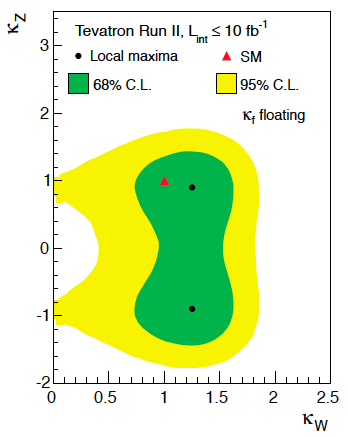 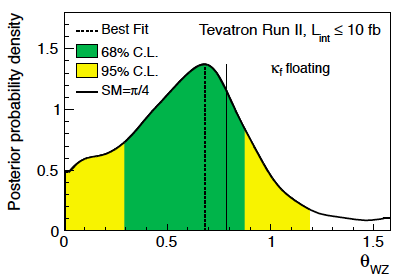 Measurements consistent with the SM prediction
63
Probing Higgs Boson Couplings
Benchmark II:
Consider two independent multiplicative factors: common to all couplings to vector bosons (kV) and common to all couplings to fermions (kf). Assume lWZ=1.
Measure kf and kV simultaneously.
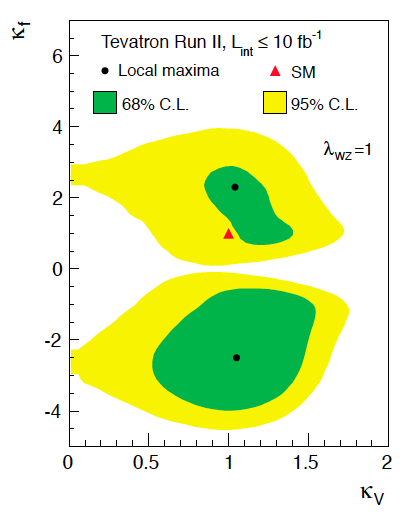 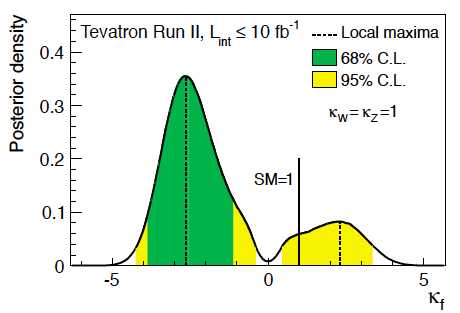 Measurements consistent with the SM prediction
64
What Top Quark Mass?
Parameters of Lagrangian have no unique physical interpretation.                         Radiative corrections require definition of renormalization scheme.
	Ex. Heavy-quark self-energy:















Conversion between pole and MSbar schemes known to 3-loops in QCD. 
	Example: 1-loop QCD
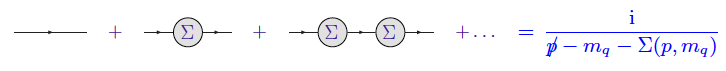 Pole Mass:
Based on (unphysical) concept of top quark being a free parton.
Coincides with pole of propagator at each order:



Definition of pole mass ambiguous up to corrections O(LQCD).
	Bound from lattice QCD: 
	Dmt≥200 MeV
MSbar Mass:
Based on 1-loop minimal subtraction


MSbar scheme induces scale dependence: m(m)
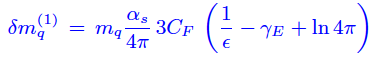 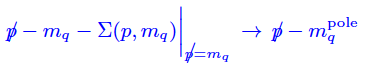 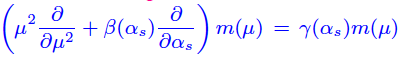 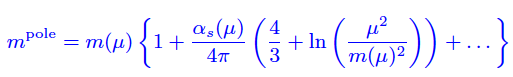 65
What Top Quark Mass?
What’s really being measured is the top quark mass in whatever MC generator was used to extract it. But different MCs include different radiative corrections!
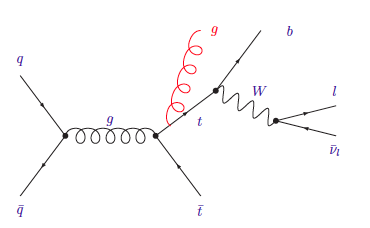 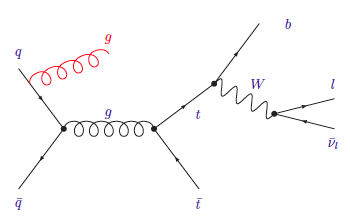 PS
PS
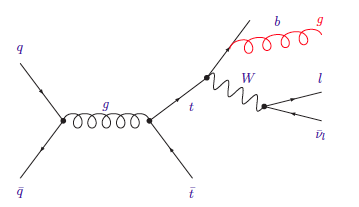 PS
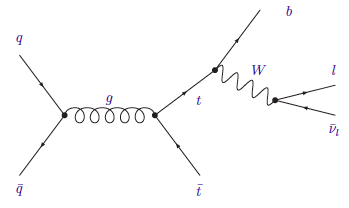 PYTHIA
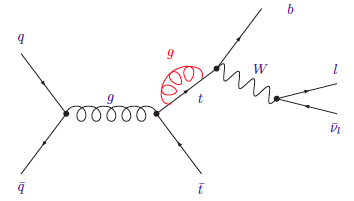 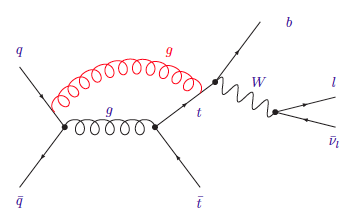 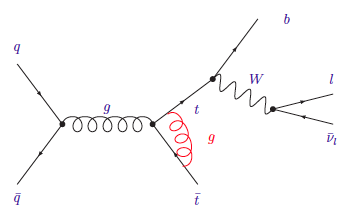 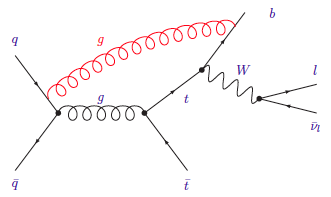 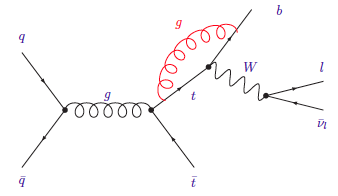 66
What Top Quark Mass?
What’s really being measured is the top quark mass in whatever MC generator was used to extract it. But different MCs include different radiative corrections!
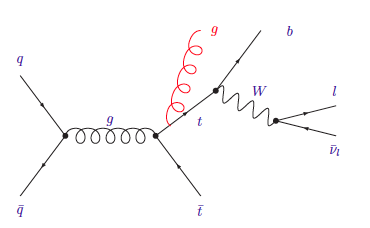 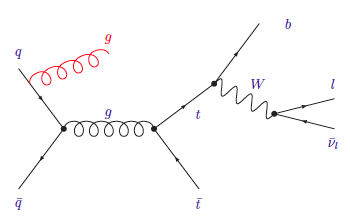 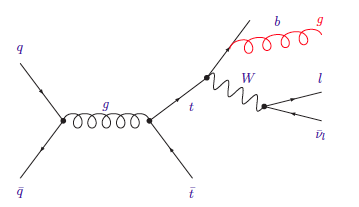 PS
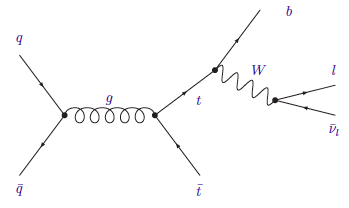 ALPGEN, MADGRAPH
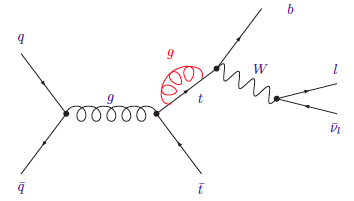 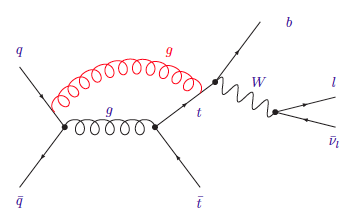 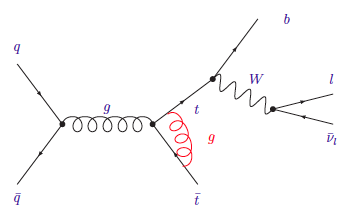 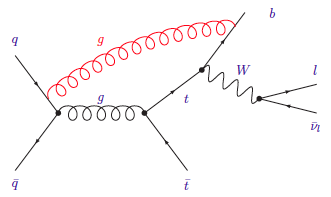 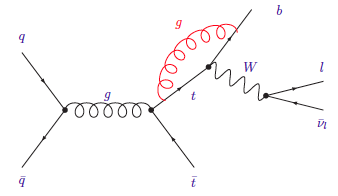 67
What Top Quark Mass?
What’s really being measured is the top quark mass in whatever MC generator was used to extract it. But different MCs include different radiative corrections!
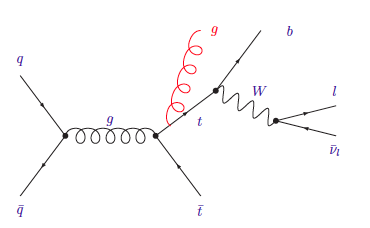 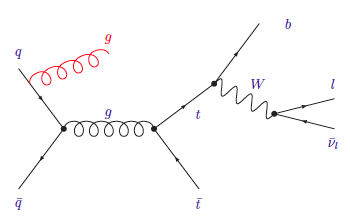 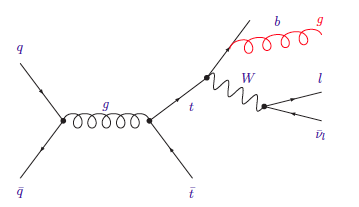 PS
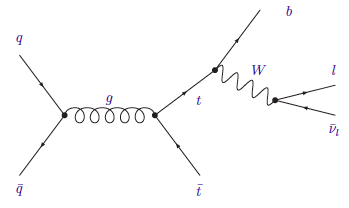 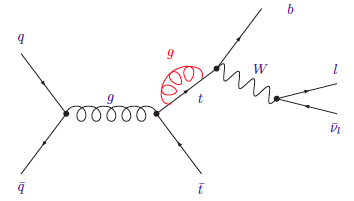 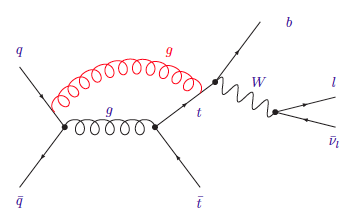 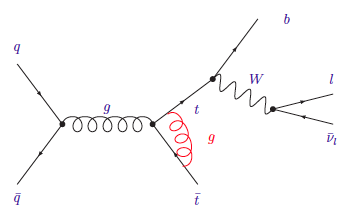 MC@NLO, POWHEG
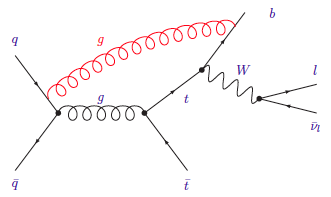 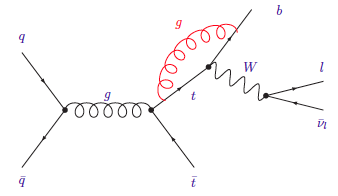 68
Systematic Uncertainties
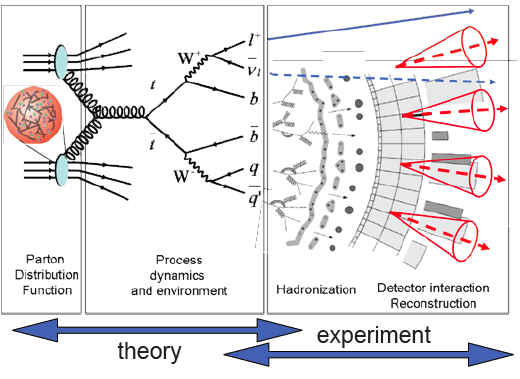 Theoretical:
Signal simulation (PDFs, MC generator, hadronization model)
Event modeling and environment (underlying event, color reconnection, QCD radiation, pileup)

Experimental:
Physics objects and detector modeling (jet reconstruction/resolution/scale, b-tagging, ETmiss,…)
Background contamination

Can exploit data to verify proper modeling and/or further constrain   size of systematic uncertainties.
69
Projected DØ Uncertainty
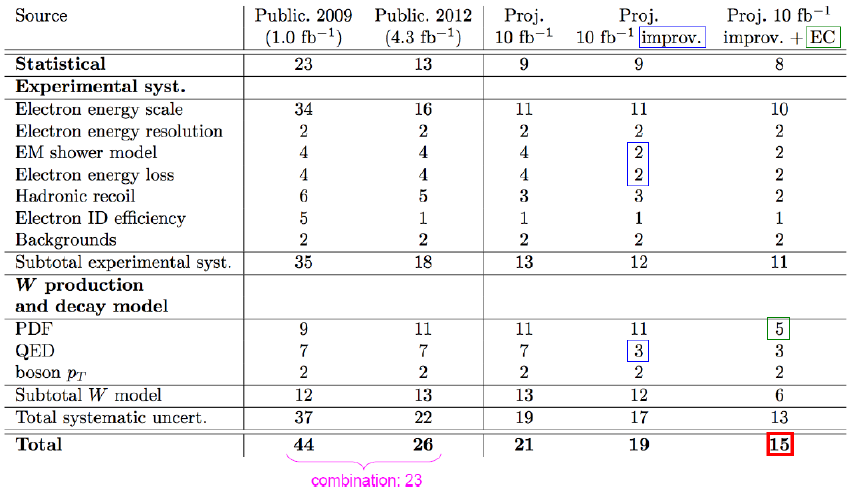 Projected CDF Uncertainty
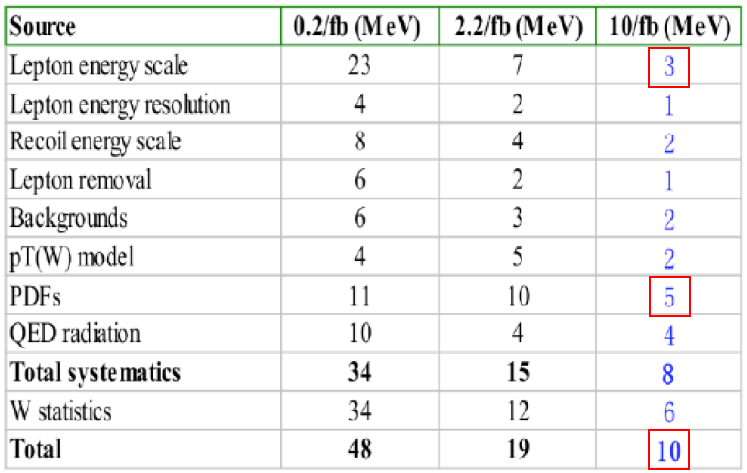